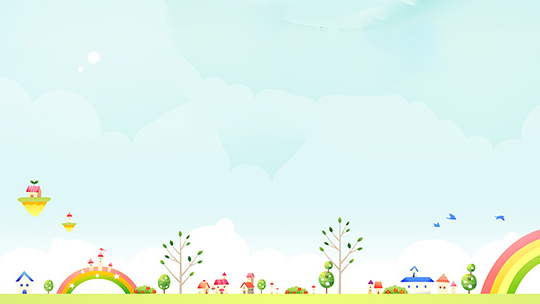 MÔN: TỰ NHIÊN VÀ XÃ HỘILớp: 3KTrường: Tiểu học Châu MinhNgười dạy: Trần Thị Huế
Chào mừng các em học sinh
 lớp 3K
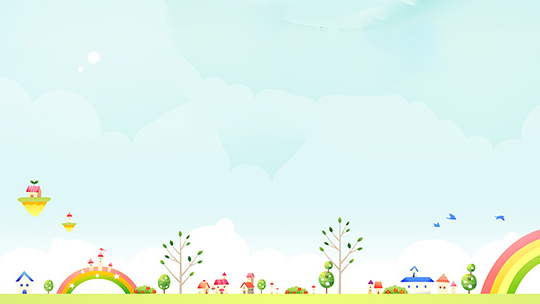 KIỂM TRA BÀI CŨ
Bài: Cá
Em hãy nêu đặc điểm chung của các loài cá?
Vây
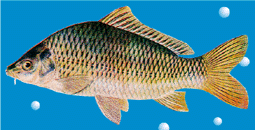 Đầu
Đuôi
Mình
Cá có lợi ích gì?
Làm thức ăn và chế biến xuất khẩu.
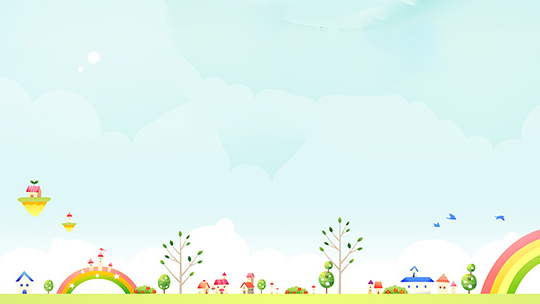 Em hãy nghe đoạn nhạc sau và kể tên các con vật có trong đoạn nhạc ấy?
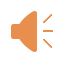 Tuần 27
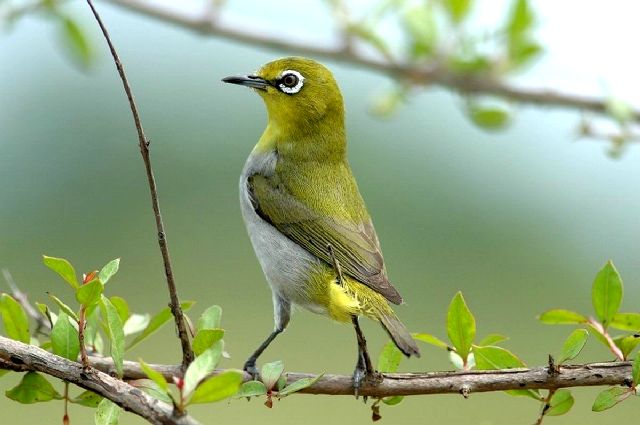 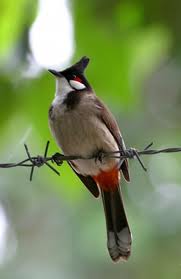 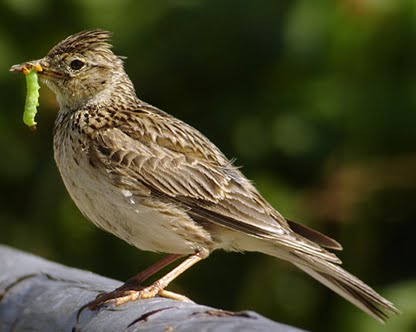 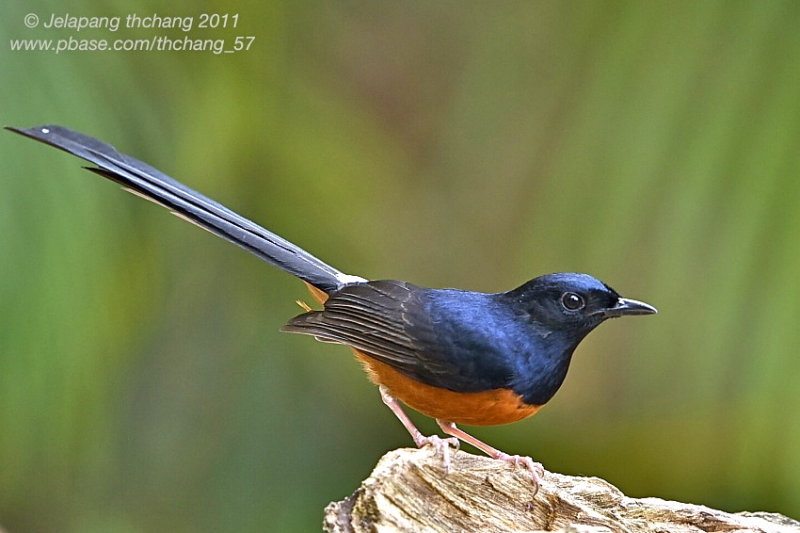 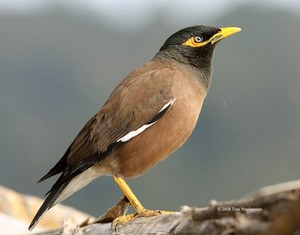 Sơn ca
Vành khuyên
Chào mào
Chích chòe
Sáo nâu
Thứ Ba ngày 15 tháng 3 năm 2022
Tự nhiên và xã hội
Chim
Hoạt động 1: Tìm hiểu về các bộ phận bên ngoài của các loài chim và sự đa dạng về chủng loại.
Hoạt động 2: Tìm hiểu lợi ích của loài chim.
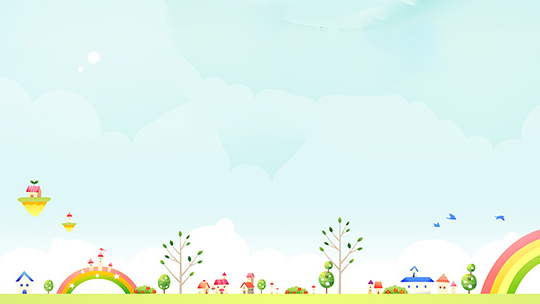 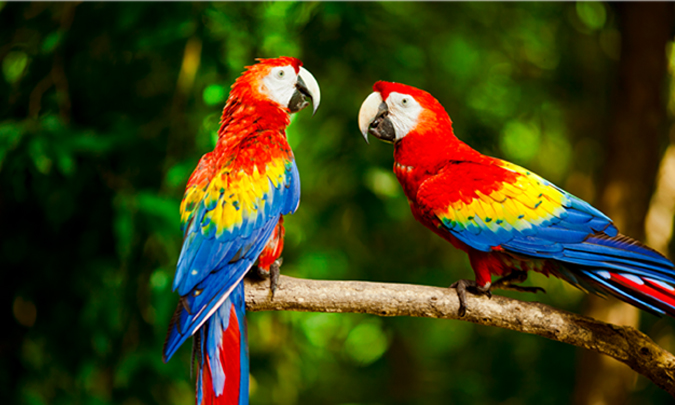 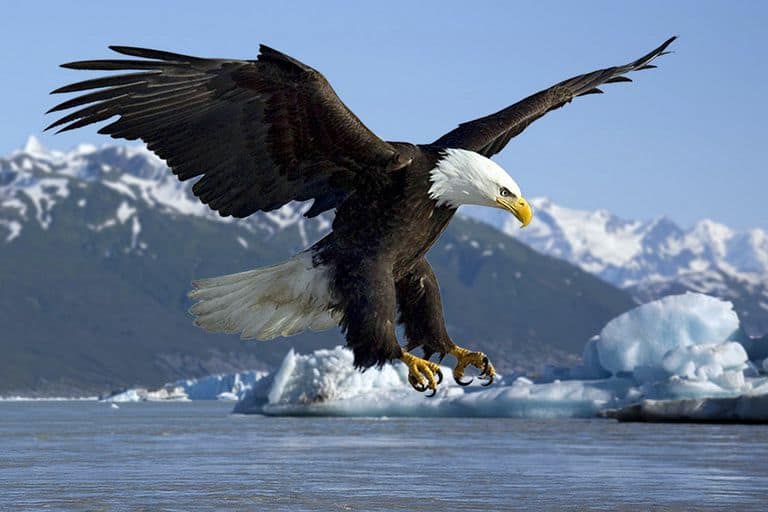 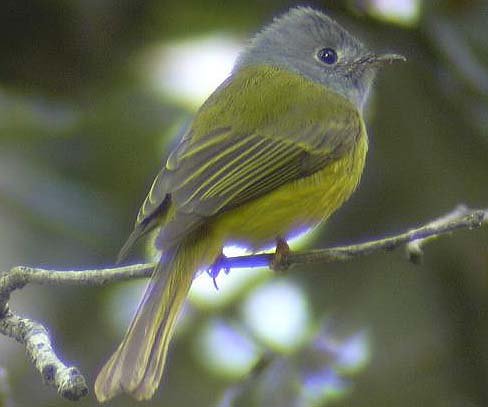 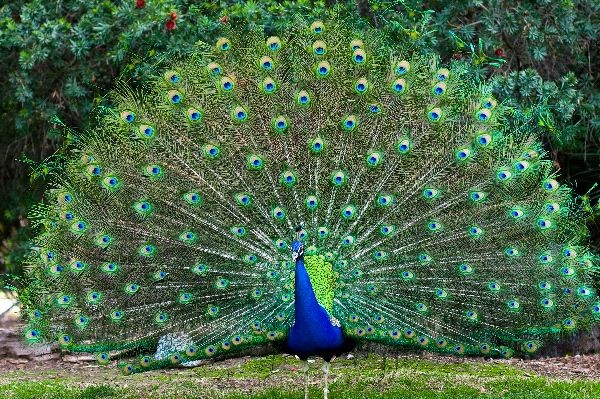 1. Đại bàng
2. Họa mi
3. Vẹt
4. Công
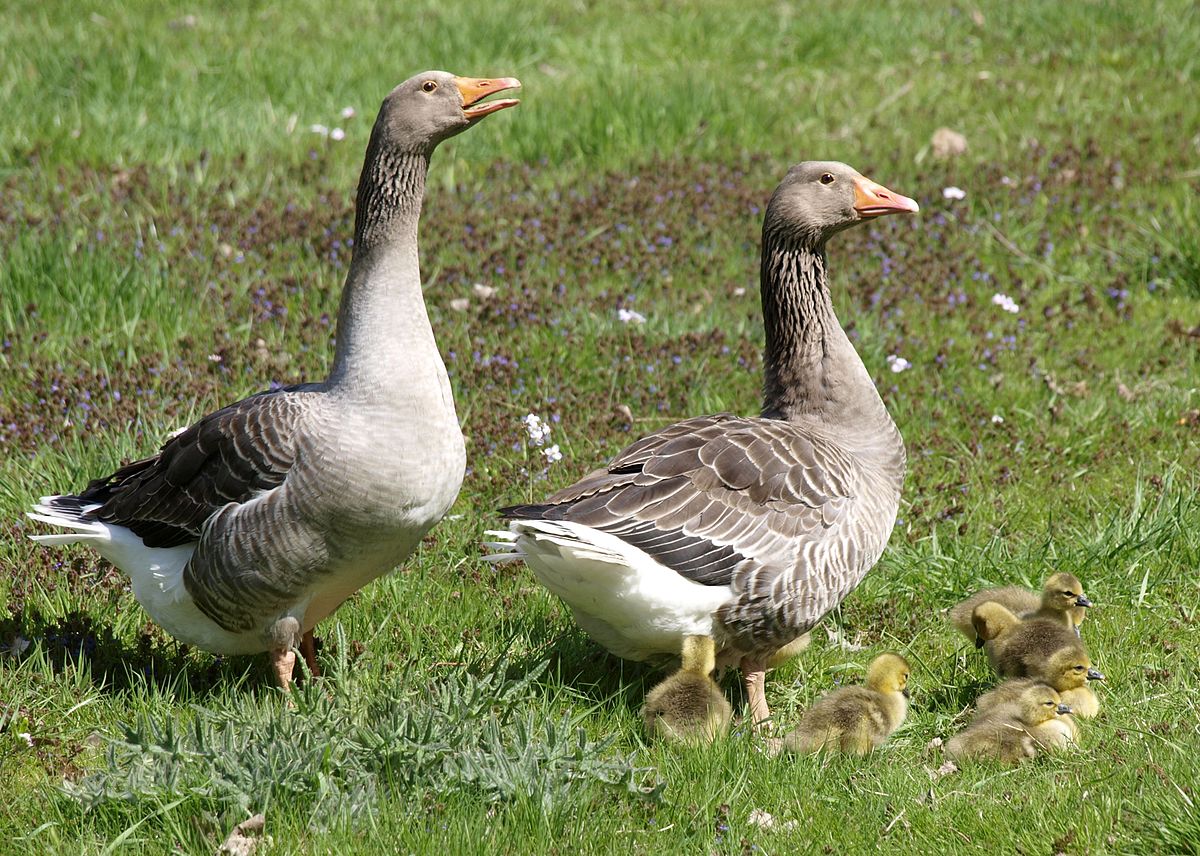 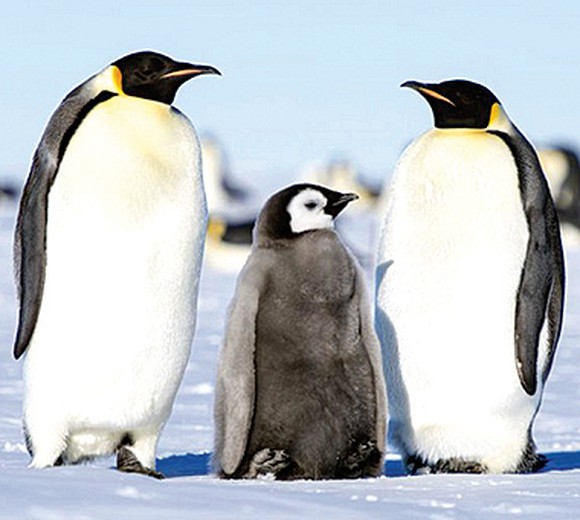 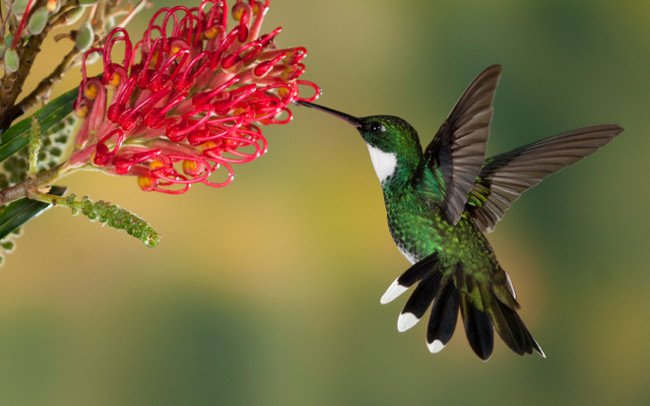 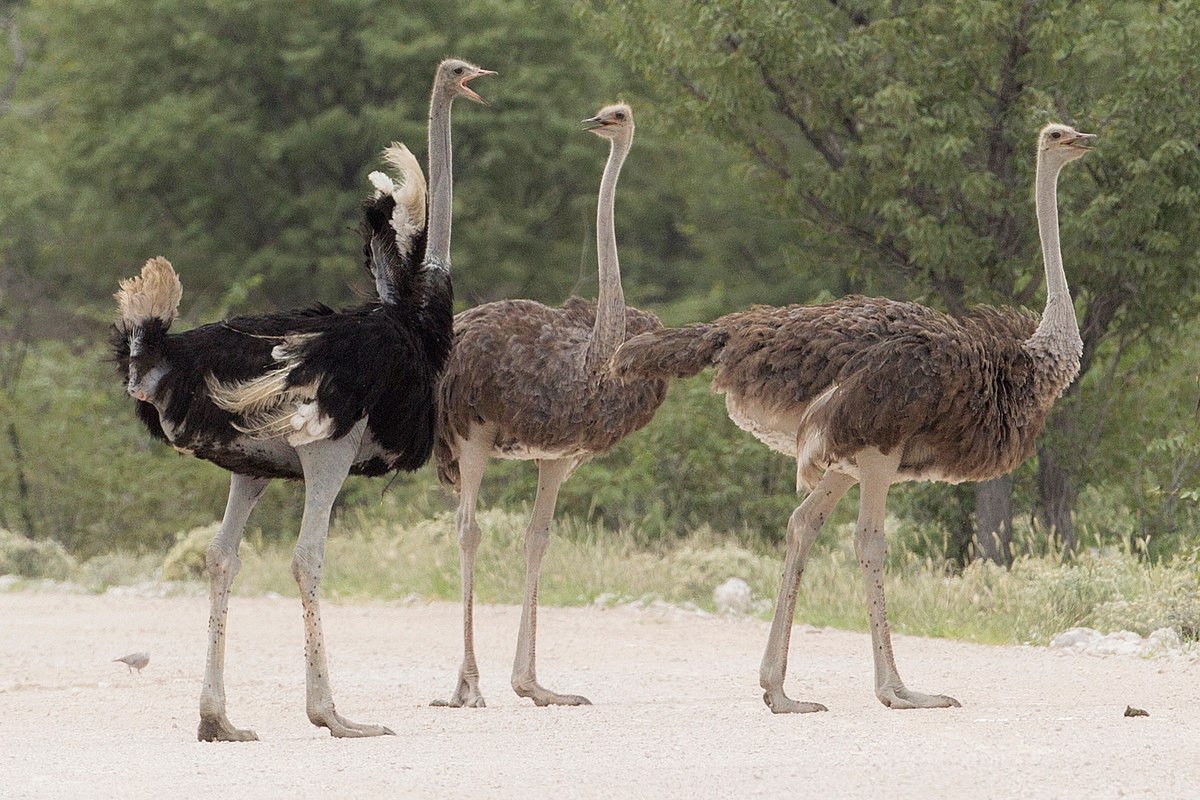 8. Đà điểu
5. Ngỗng
7. Chim hút mật
6. Chim cánh cụt
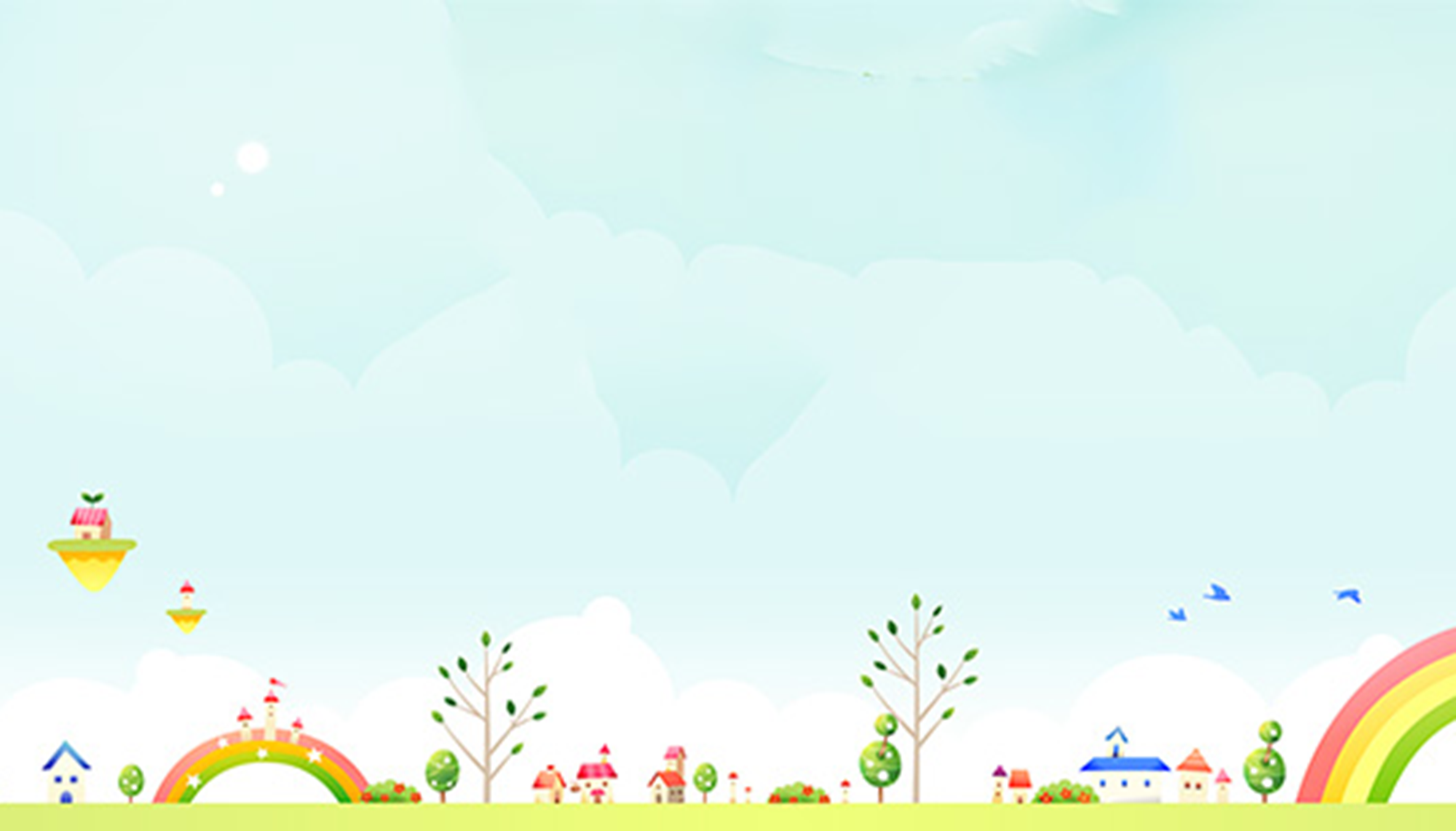 CÂU HỎI:
Câu 1: Chỉ và nói tên các bộ phận bên ngoài của     các con chim?
Câu 2: Mỏ chim như thế nào?
Câu 3: Thân chim được bao phủ bởi gì?
Câu 4: Chim có xương sống không?
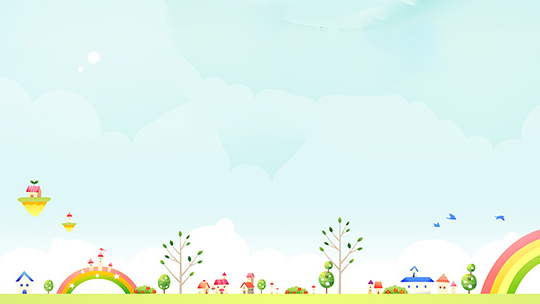 Câu 1: Chỉ và nói tên các bộ phận bên ngoài của các con chim?
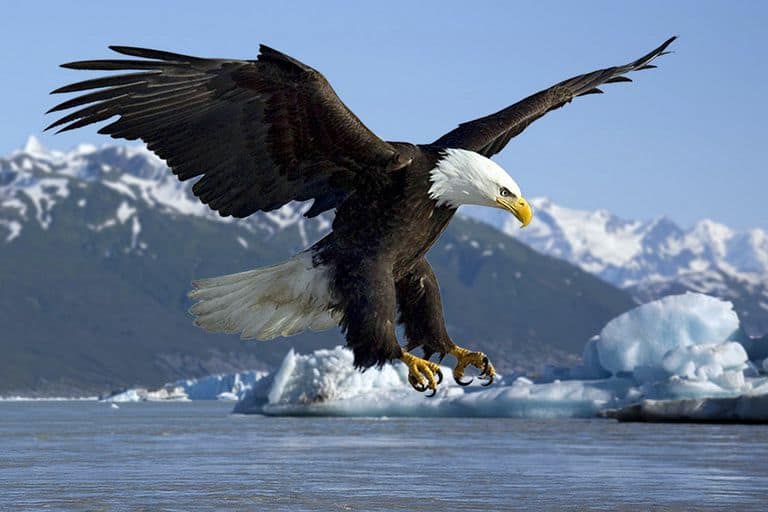 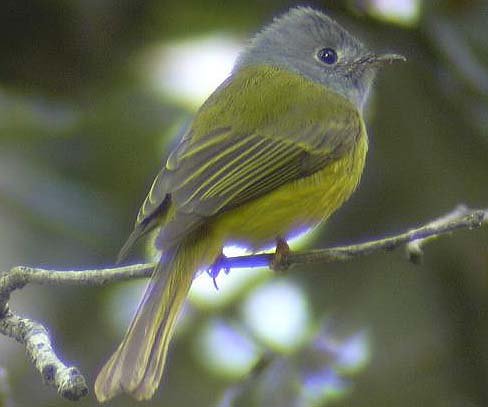 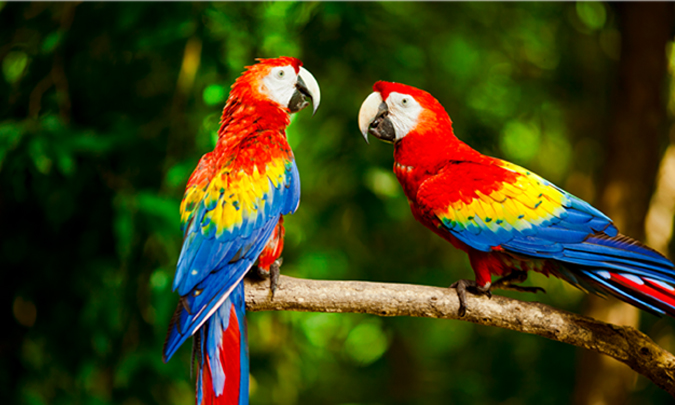 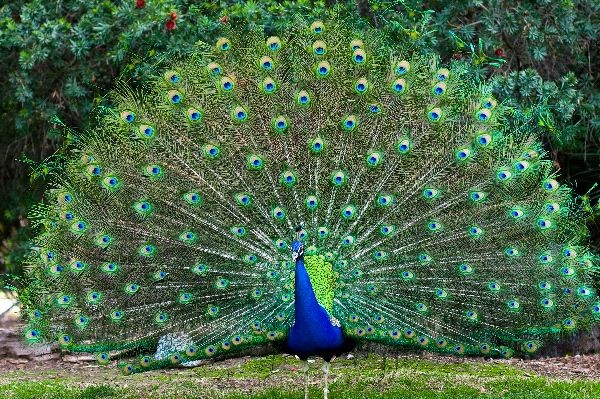 2. Họa mi
3. Vẹt
4. Công
1. Đại bàng
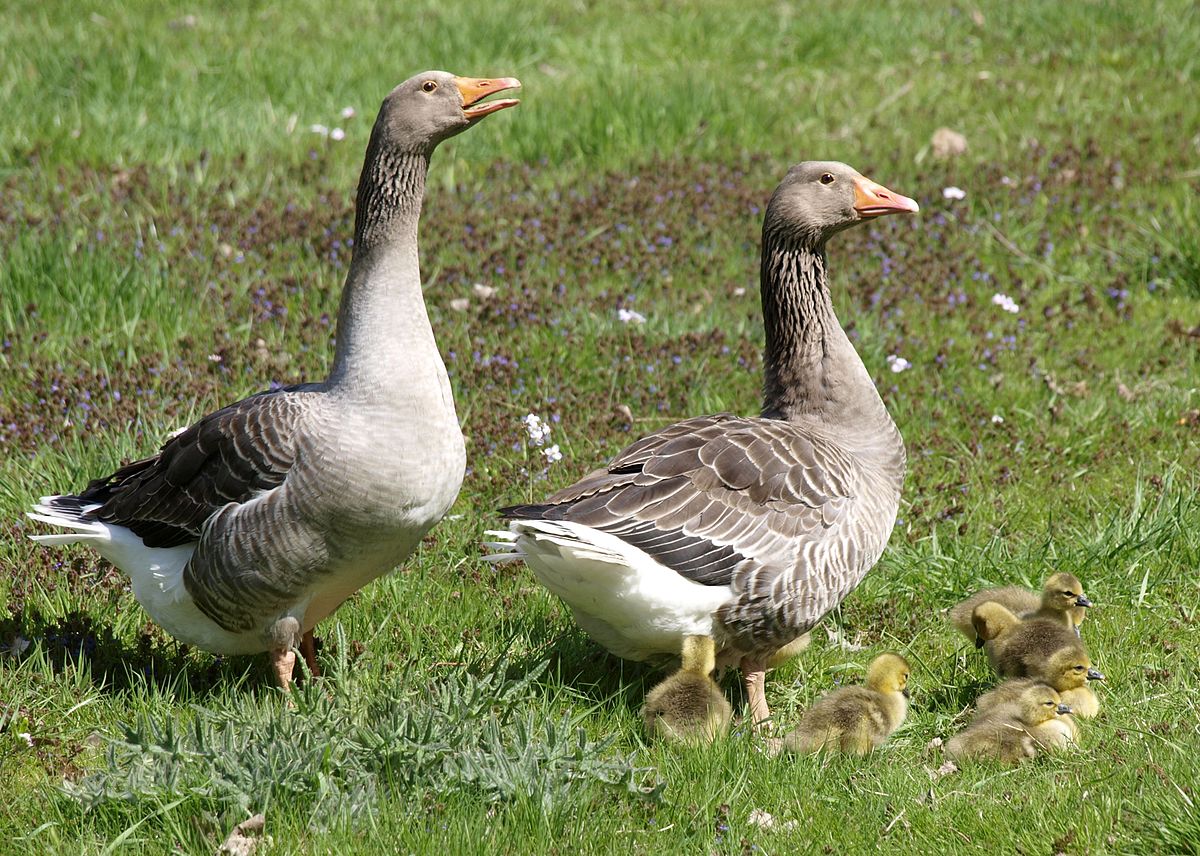 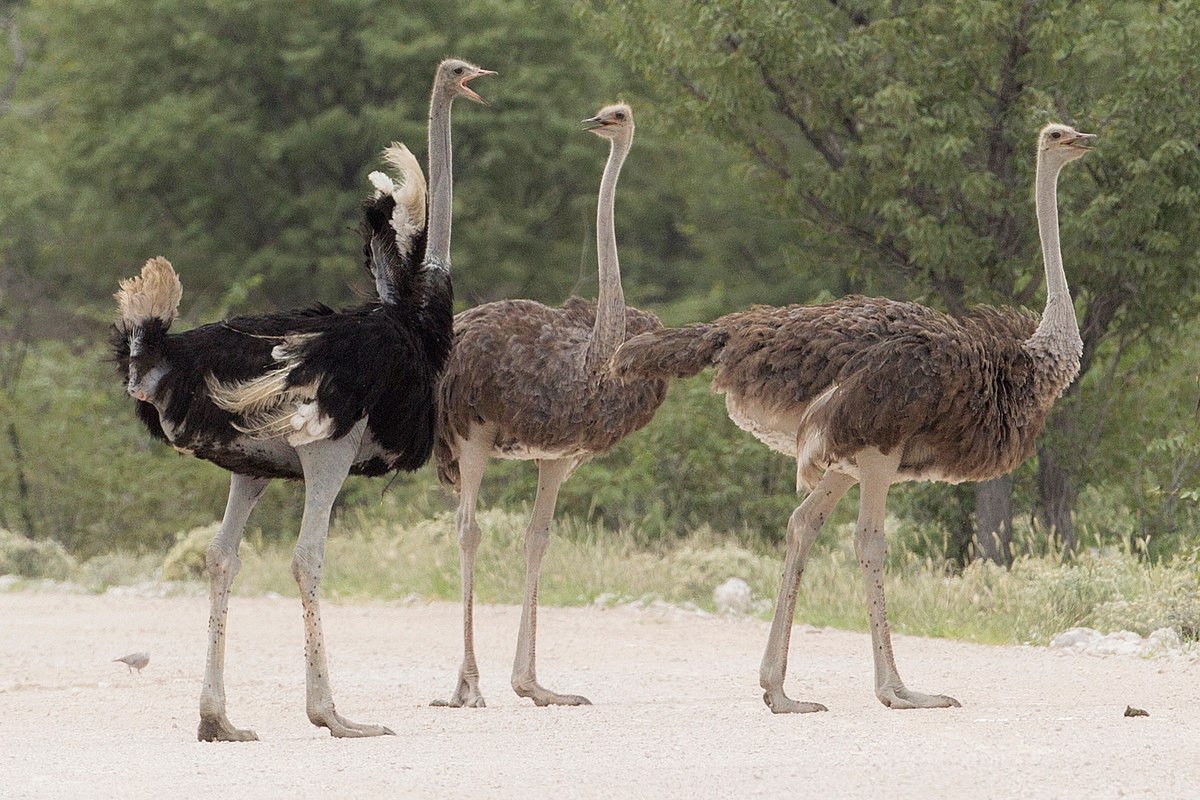 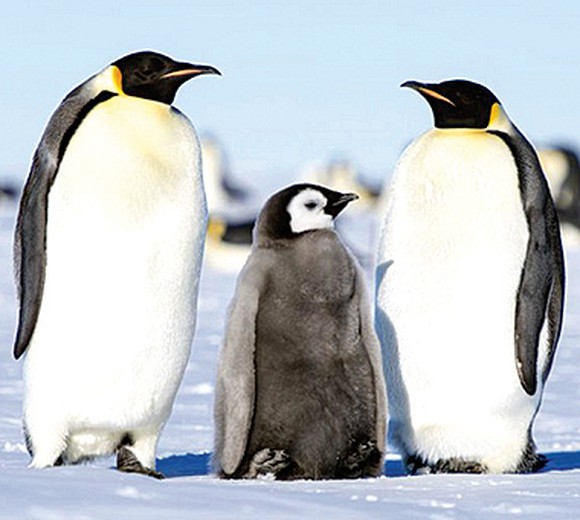 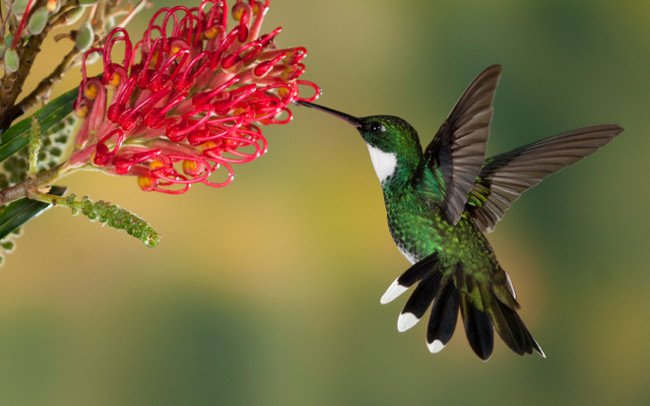 8. Đà điểu
5. Ngỗng
6. Chim cánh cụt
7. Chim hút mật
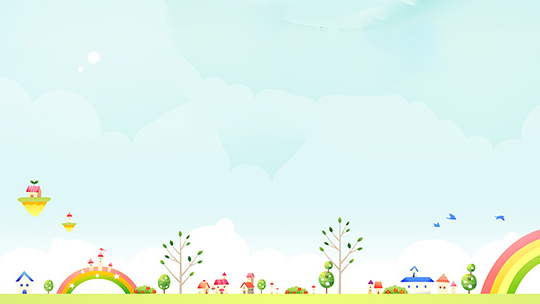 Đầu
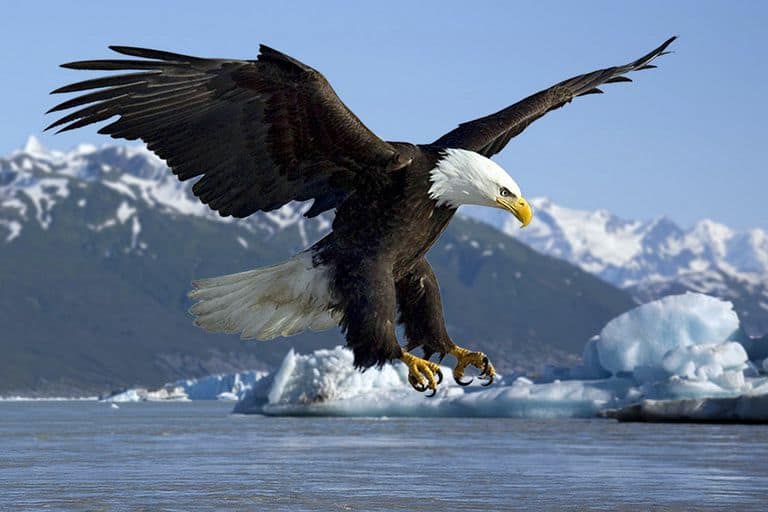 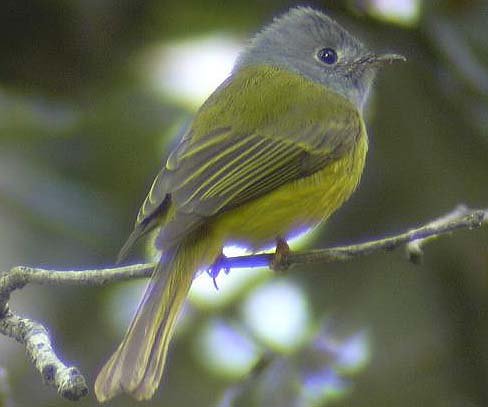 Mình
Cánh
Chân
Đuôi
2. Họa mi
1. Đại bàng
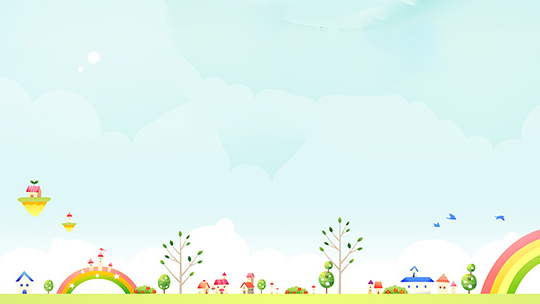 Đầu
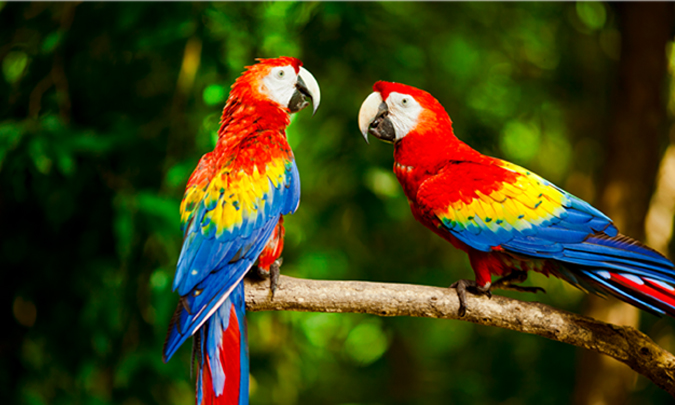 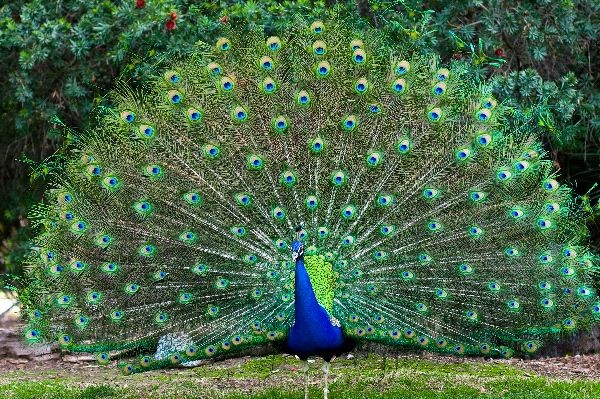 Mình
Cánh
Chân
Đuôi
3. Vẹt
4. Công
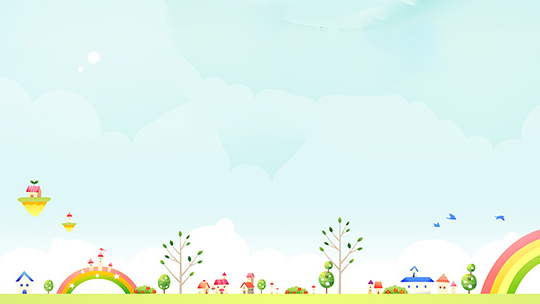 Đầu
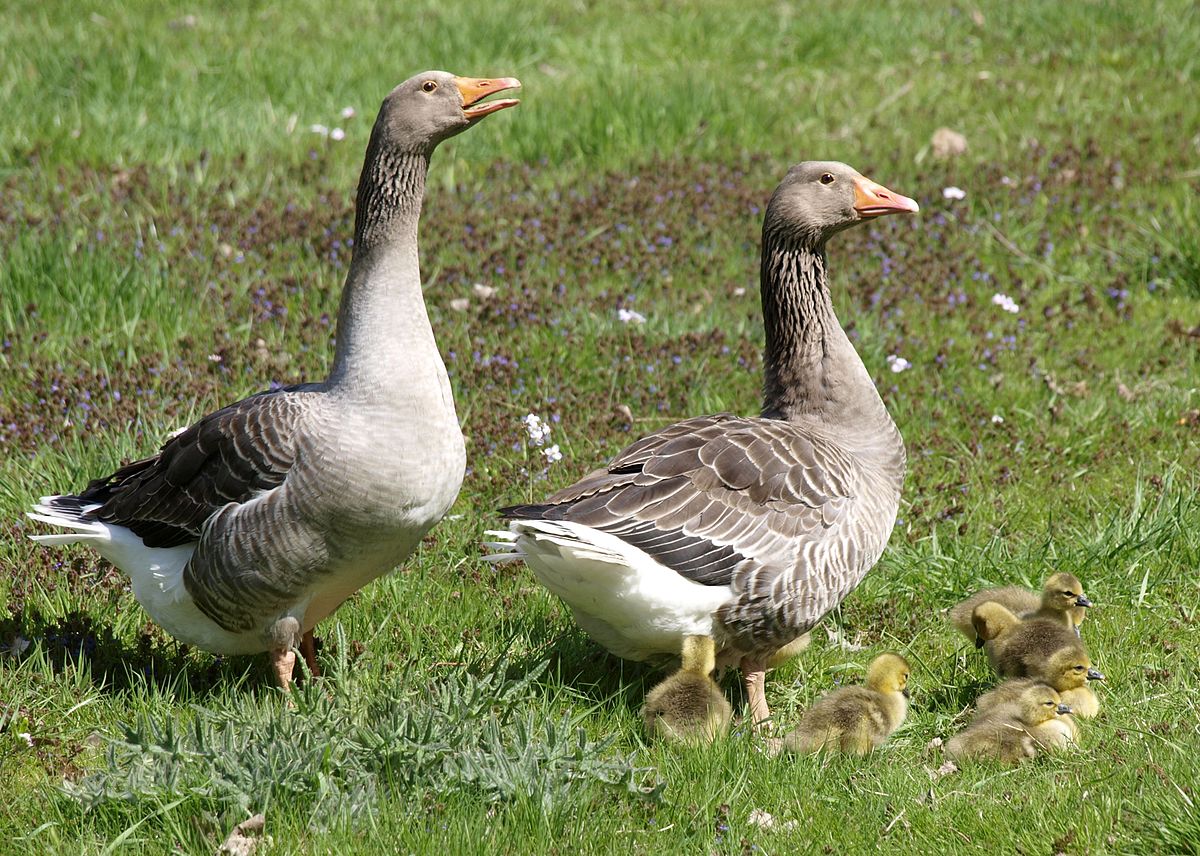 Mình
Cánh
Chân
Đuôi
5. Ngỗng
6. Chim cánh cụt
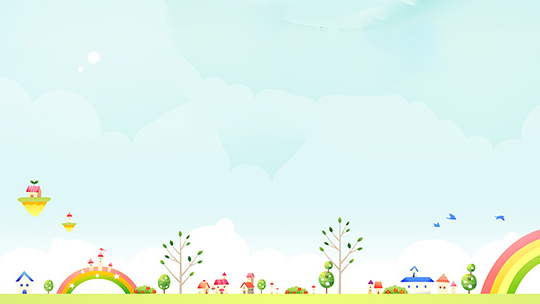 Đầu
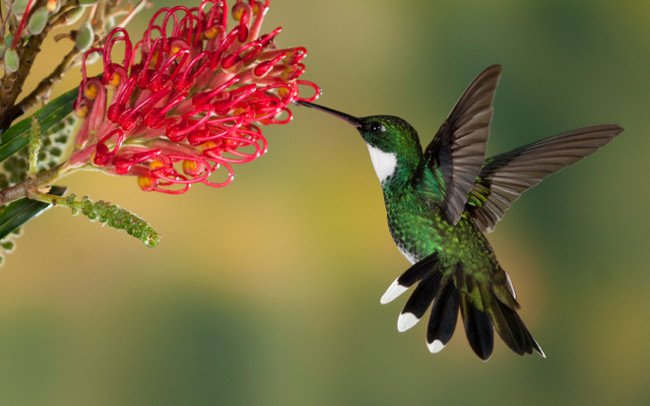 Mình
Cánh
Chân
Đuôi
7. Chim hút mật
8. Đà điểu
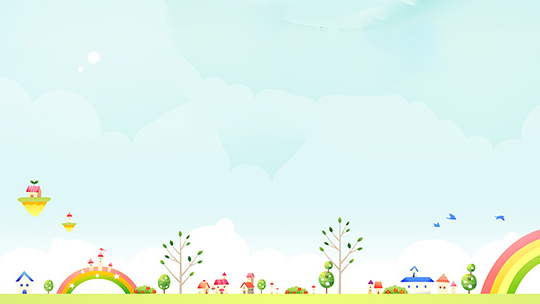 Xương sống
Câu 3: Thân chim được bao phủ bởi gì?
Mỏ chim cứng, nhọn, dùng để mổ thức ăn.
Câu 2: Mỏ chim như thế nào?
Toàn thân chim được bao phủ bởi lớp lông vũ.
Câu 4: Cơ thể chim có xương sống không?
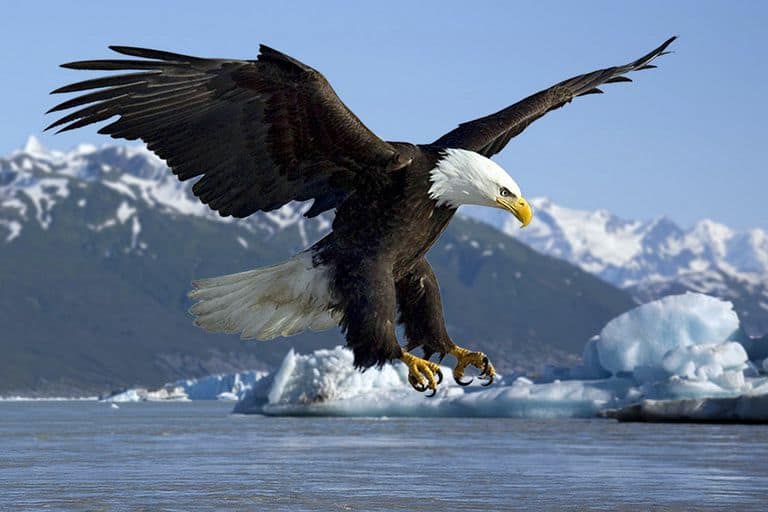 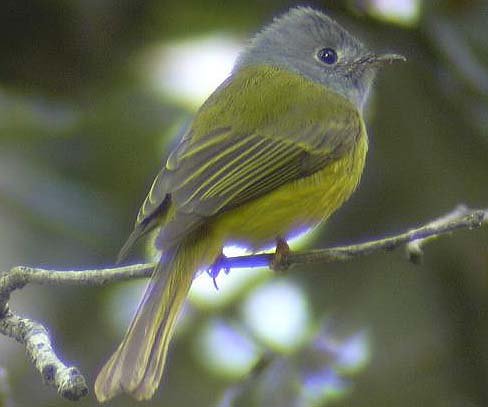 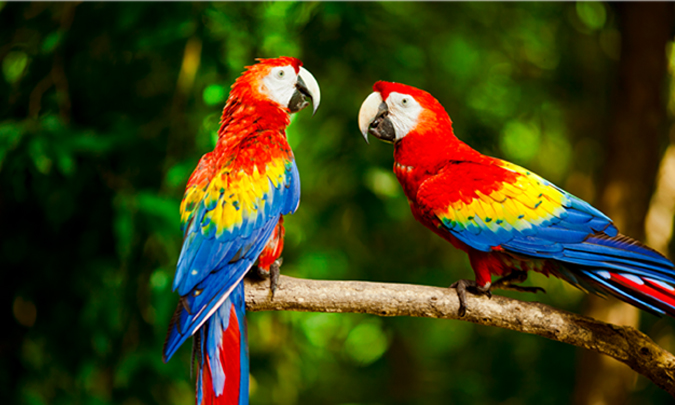 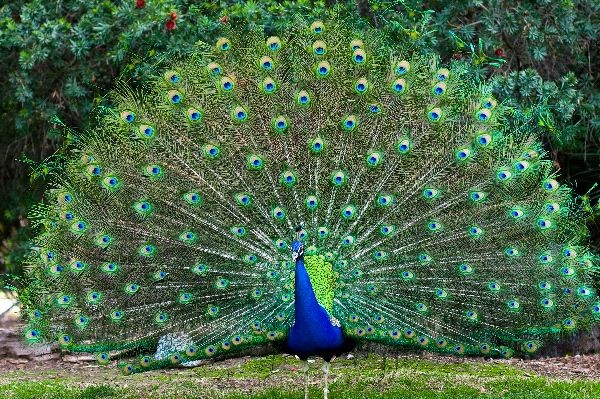 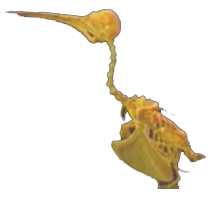 2. Họa mi
3. Vẹt
4. Công
1. Đại bàng
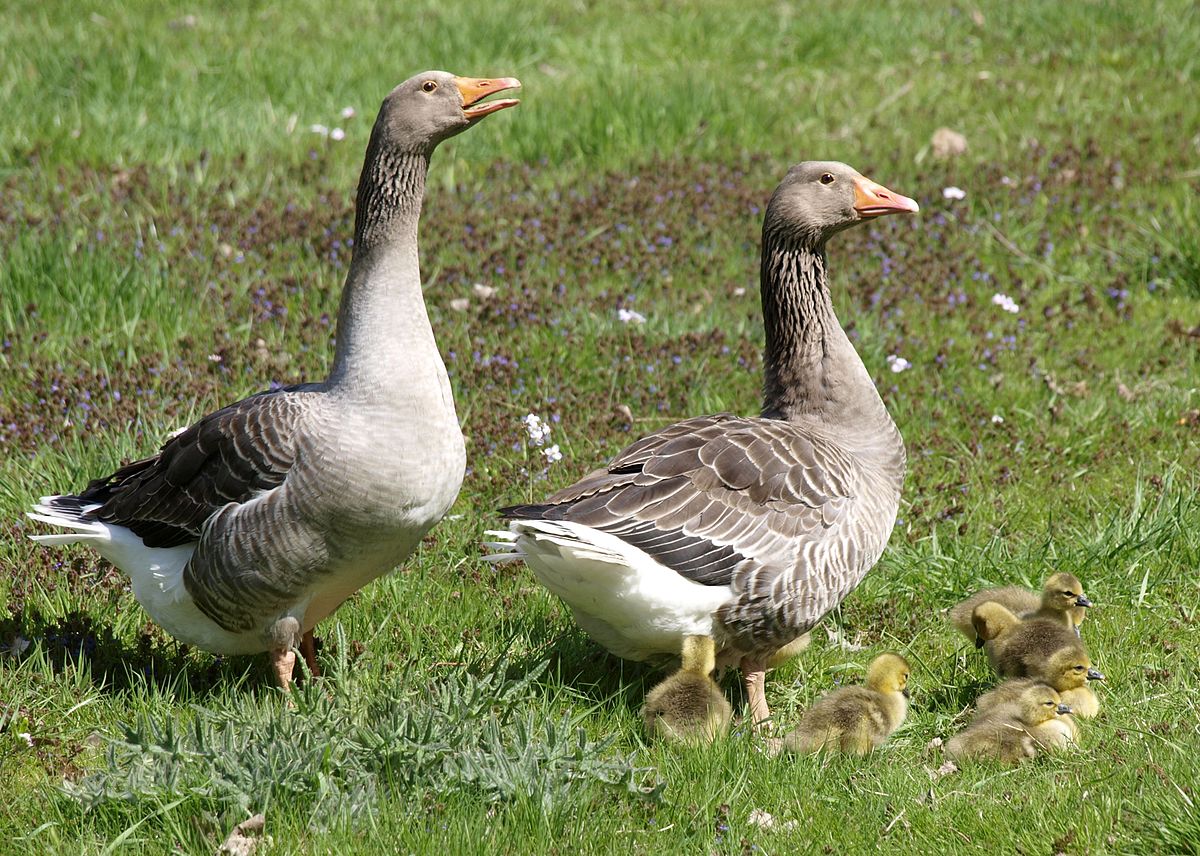 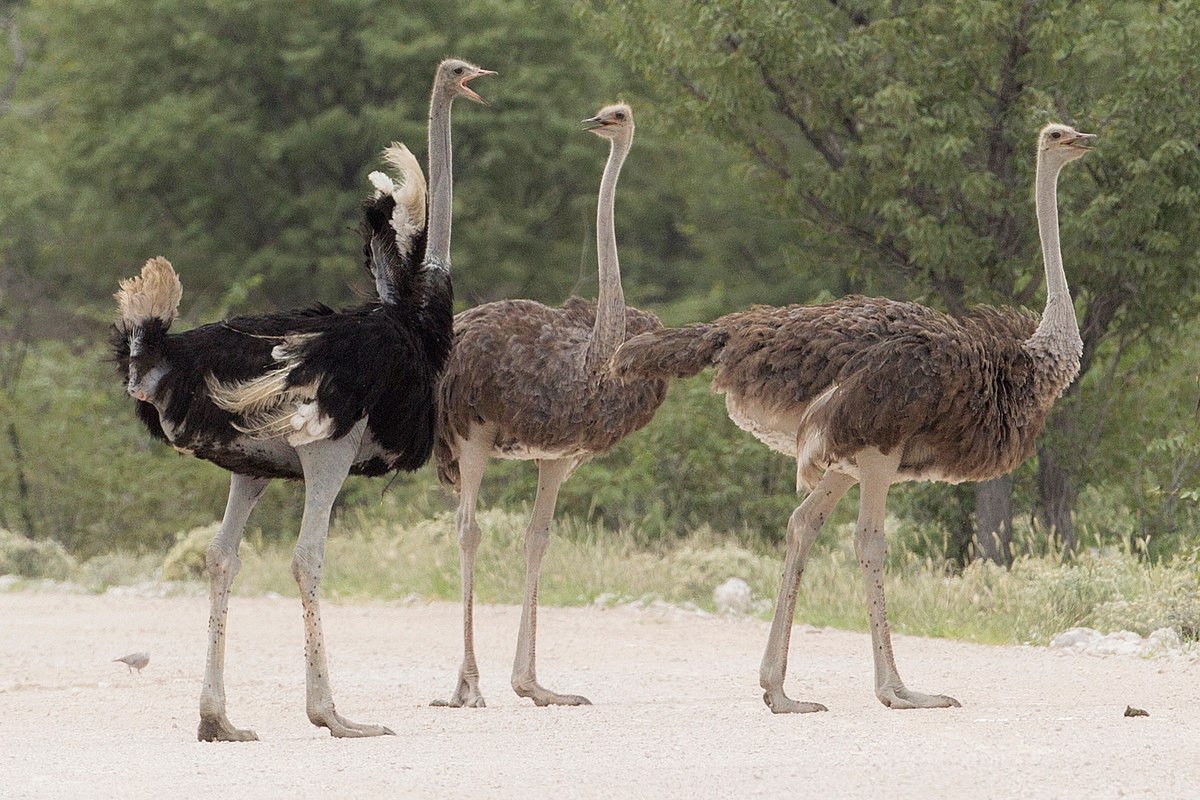 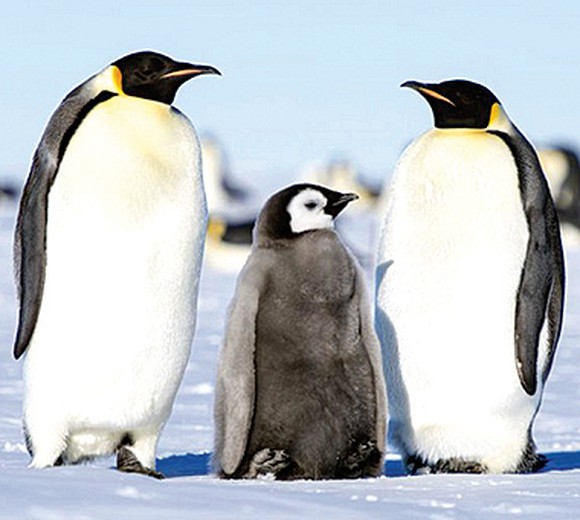 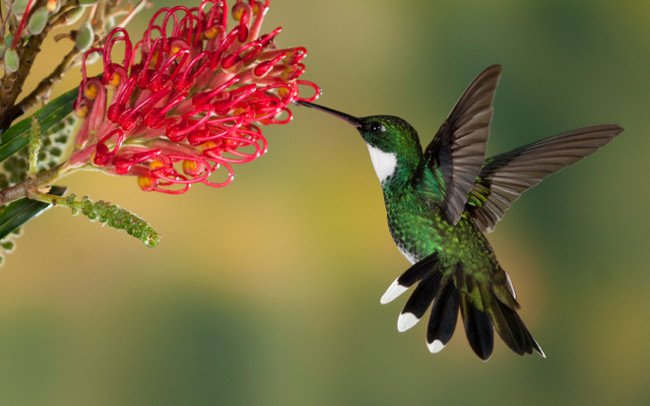 Bộ xương của chim hút mật
5. Ngỗng
6. Chim cánh cụt
7. Chim hút mật
8. Đà điểu
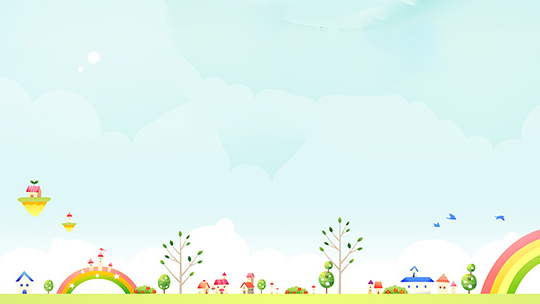 Chim là động vật có xương sống. Tất cả các loài chim đều có lông vũ, có mỏ, hai cánh và hai chân.
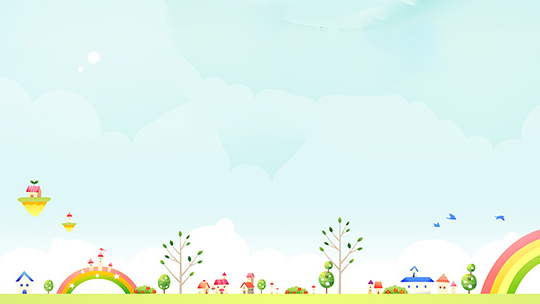 Loài nào biết bay, loài nào biết bơi, loài nào chạy nhanh?
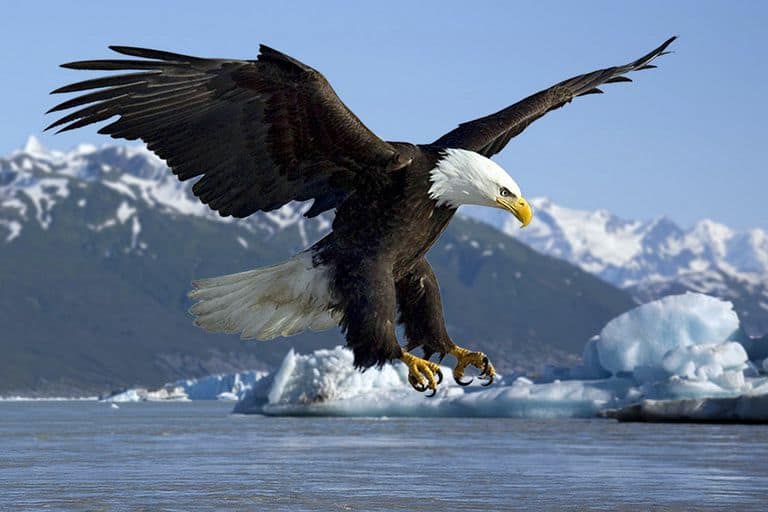 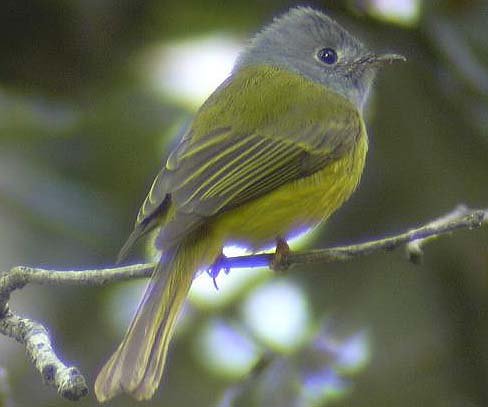 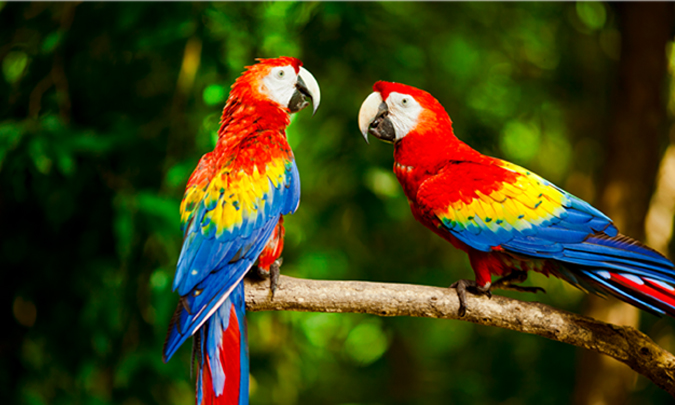 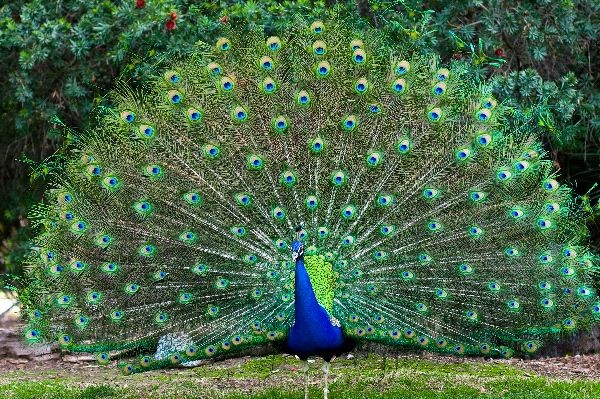 2. Họa mi
3. Vẹt
4. Công
1. Đại bàng
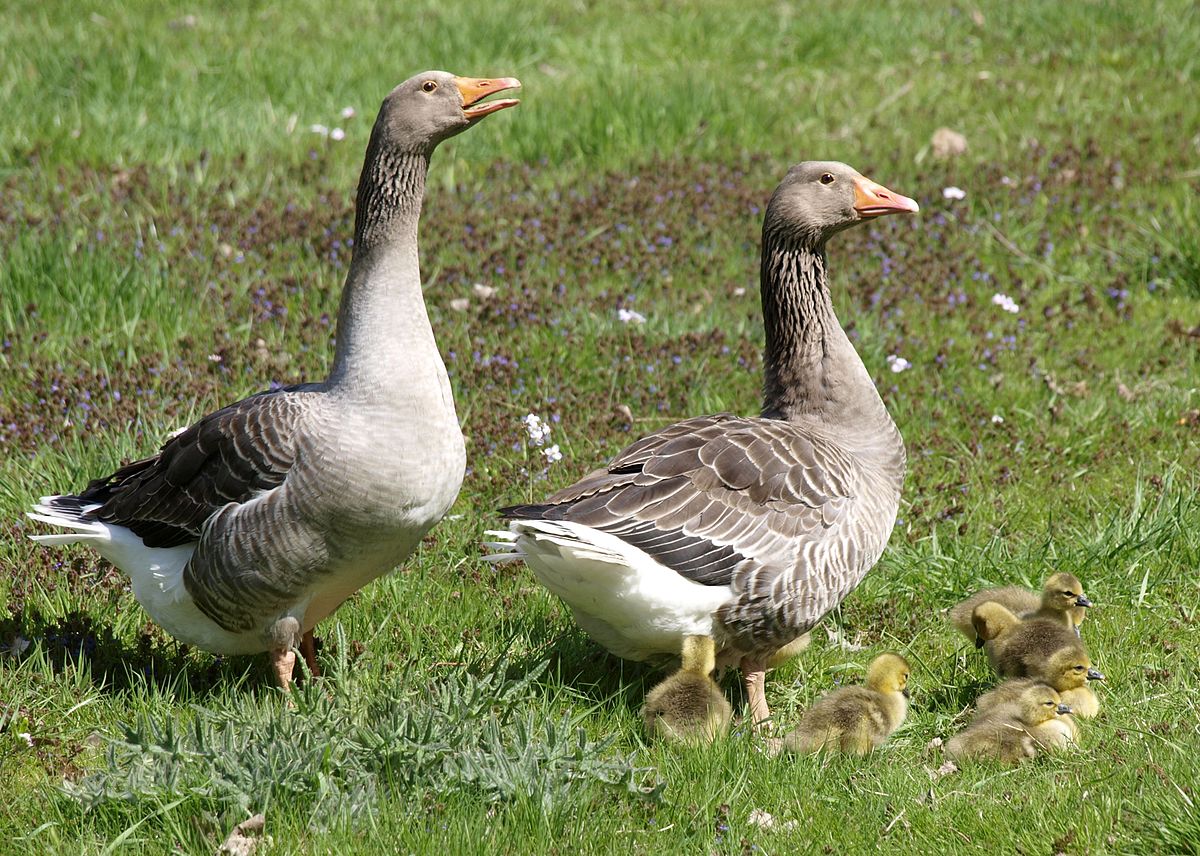 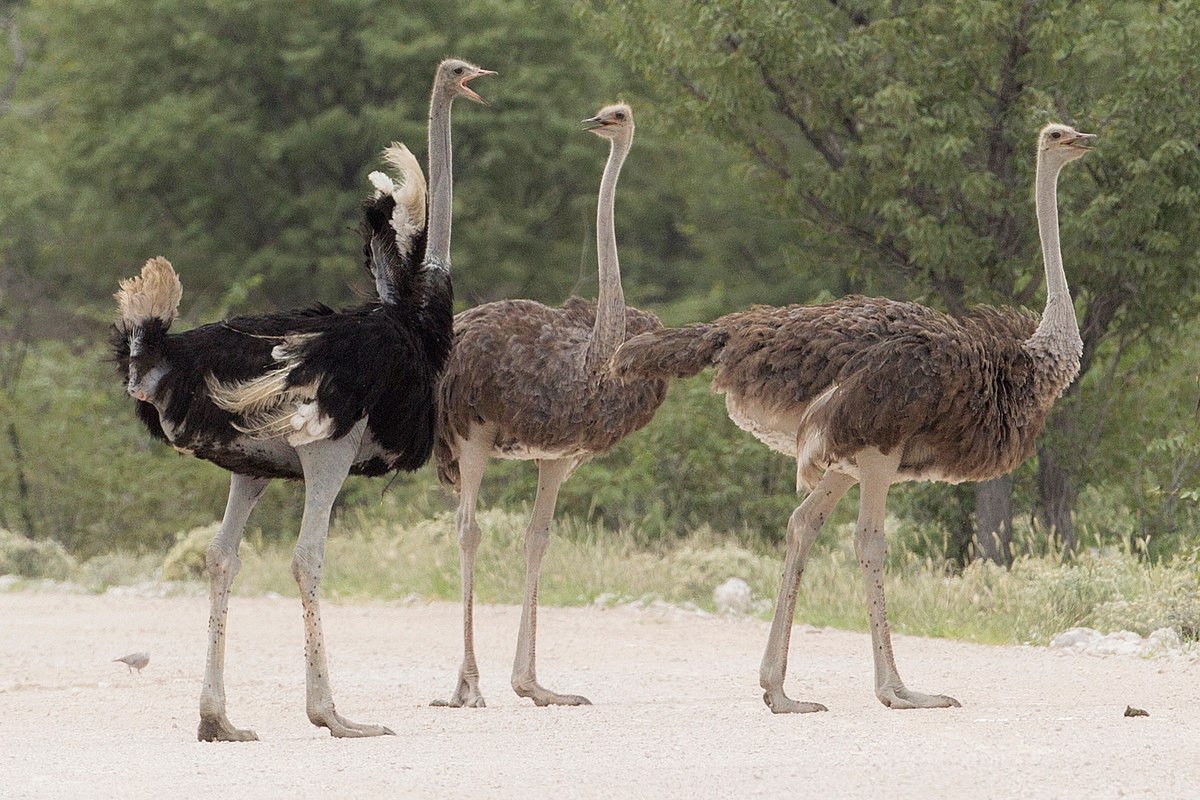 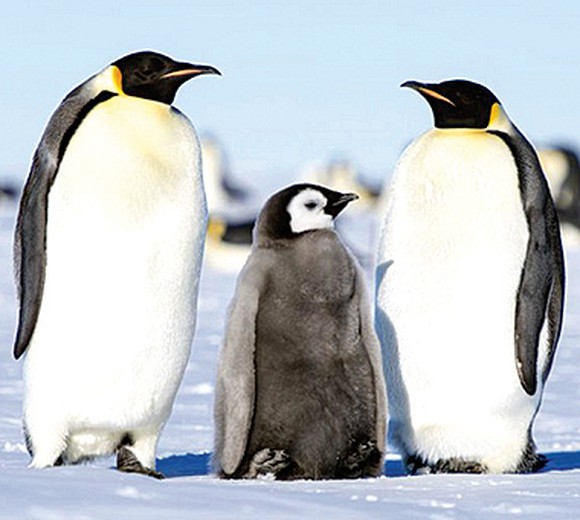 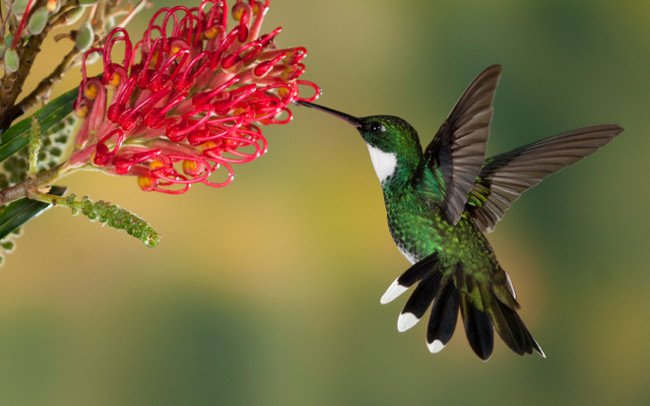 5. Ngỗng
6. Chim cánh cụt
7. Chim hút mật
8. Đà điểu
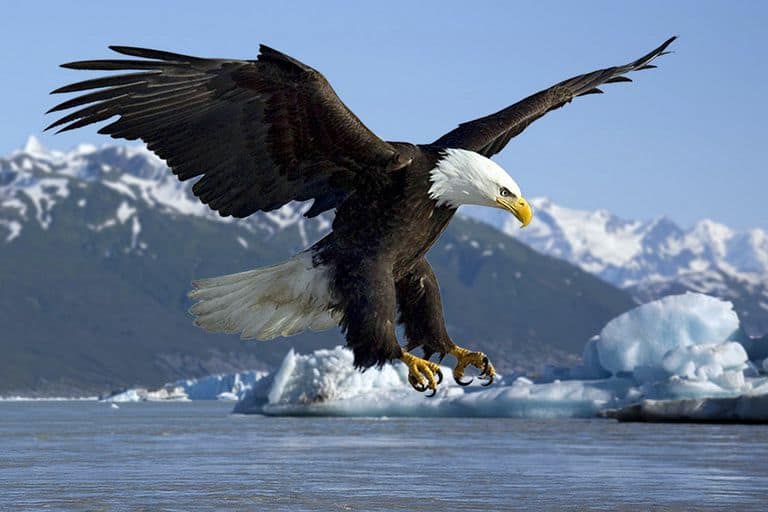 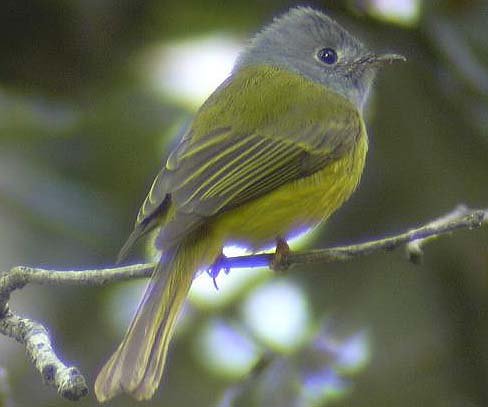 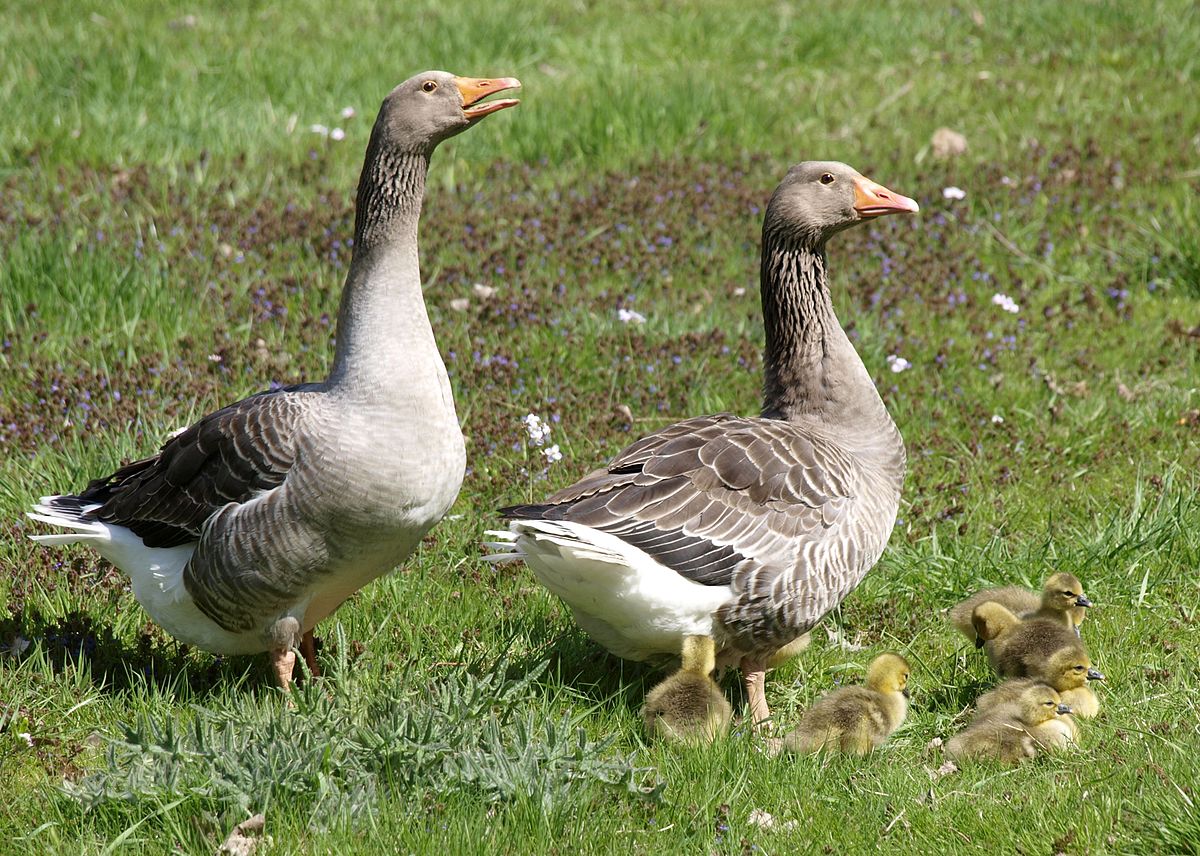 hót hay
bay nhanh
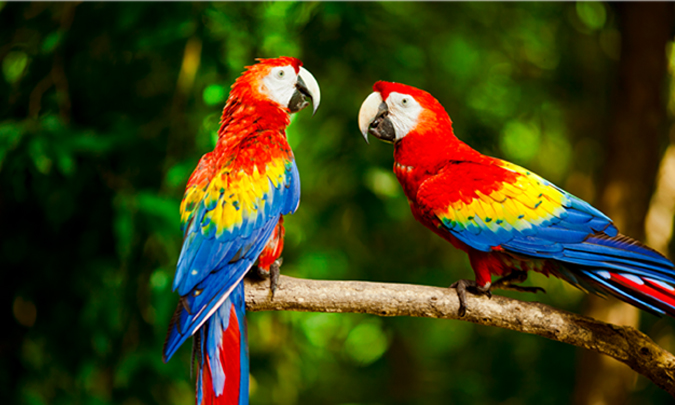 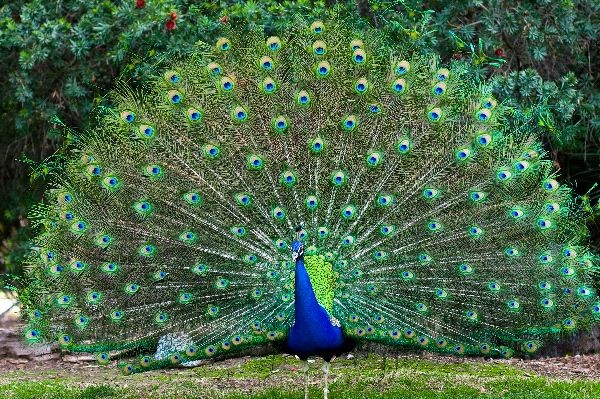 bơi, lặn
chạy nhanh
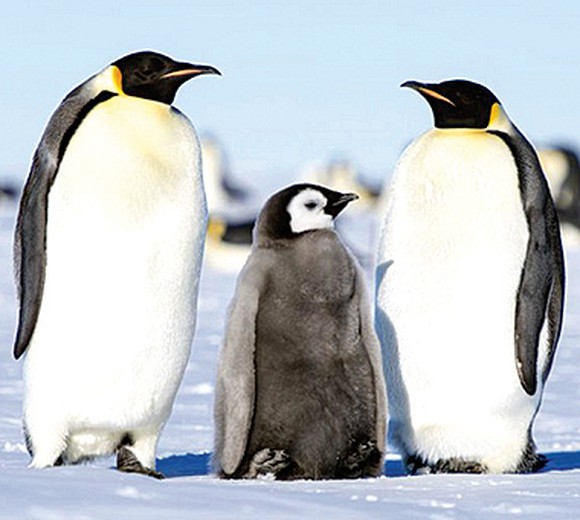 múa đẹp
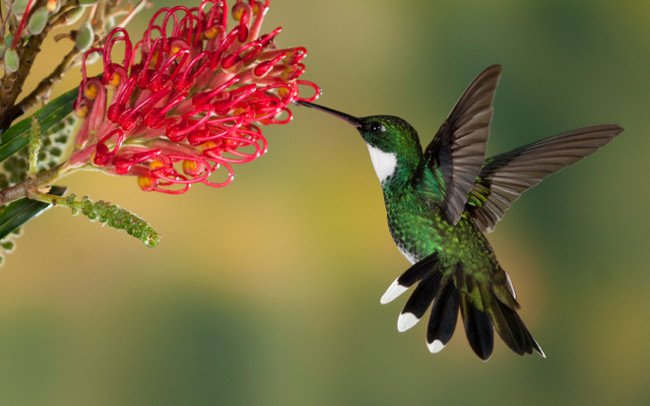 bắt chước tiếng người
bơi, lặn
đứng yên bằng 2 cánh
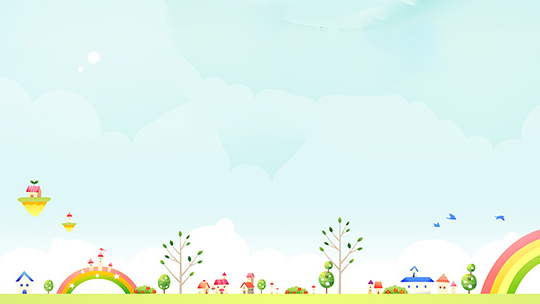 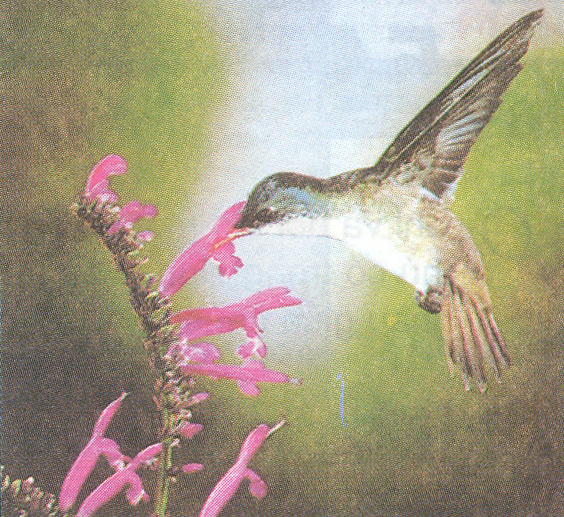 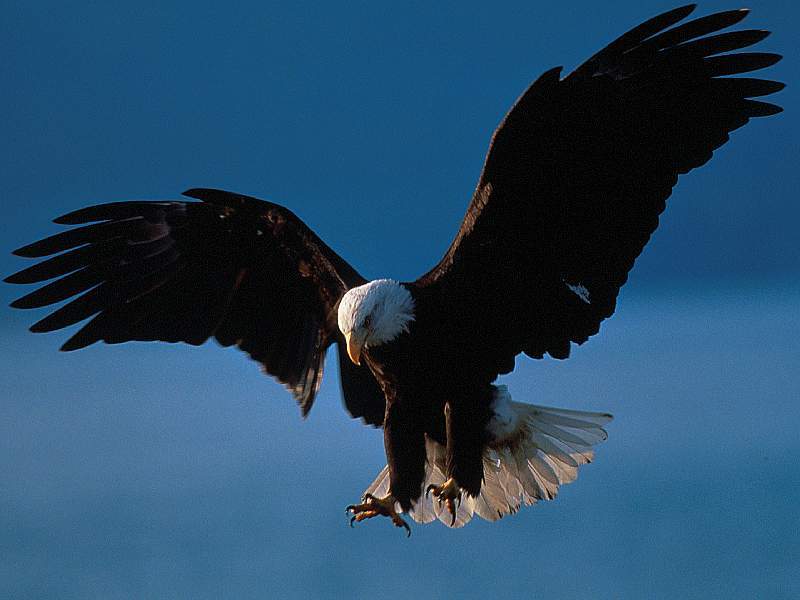 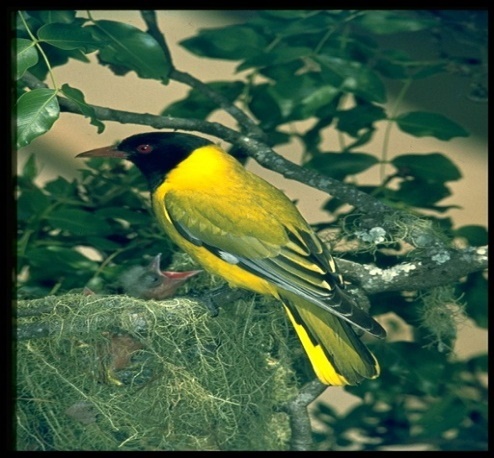 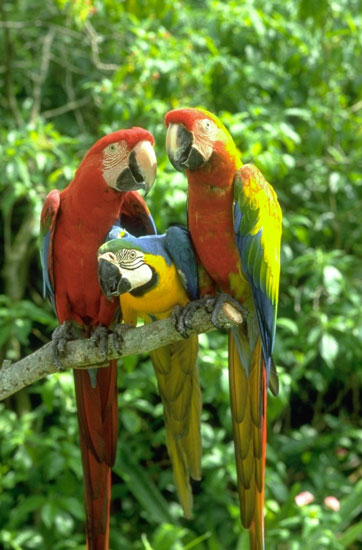 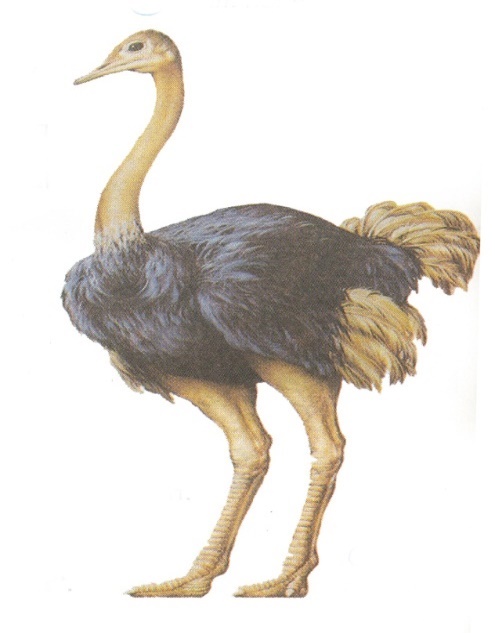 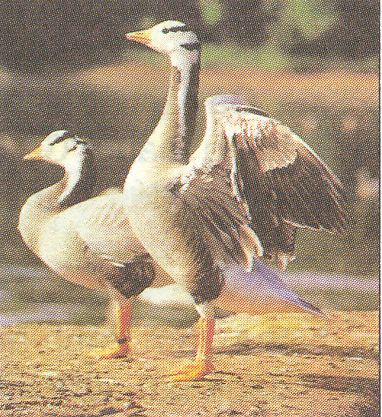 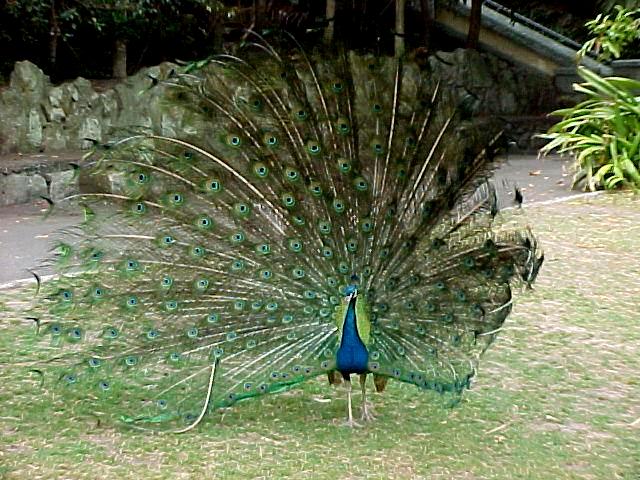 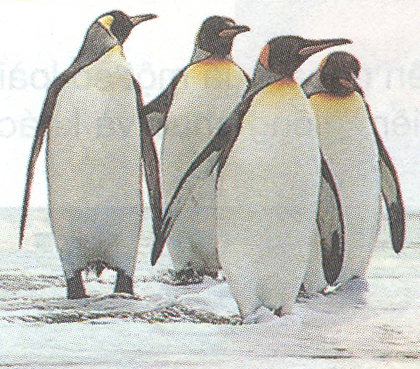 Nêu điểm giống và khác nhau của các loài chim ?
Giống nhau:
   Trong tự nhiên có rất nhiều loài chim. Mỗi loài chim đều có đầu,mình và cơ quan di chuyển.
Khác nhau : 
- Màu sắc.
 Kích thước, hình dáng.
- Khả năng di chuyển.
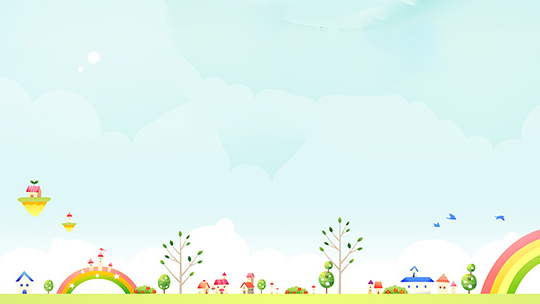 Thế giới loài chim rất phong phú và đa dạng, có rất nhiều loài chim khác nhau. Chúng có màu sắc, hình dáng, khả năng khác nhau.
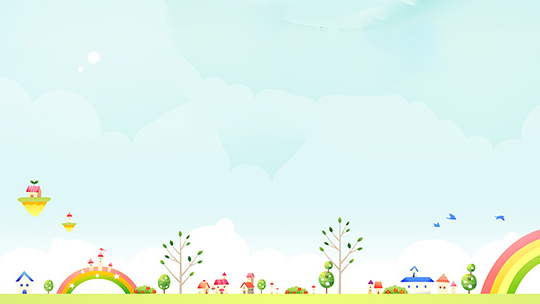 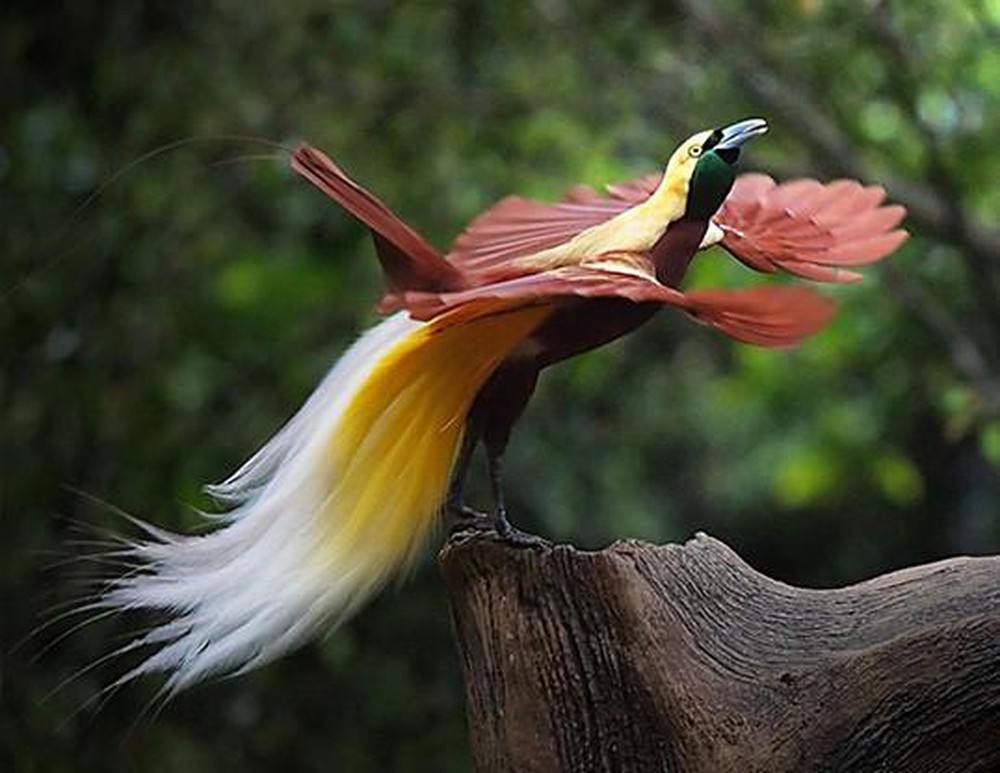 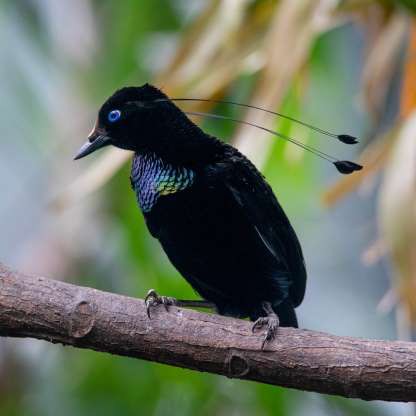 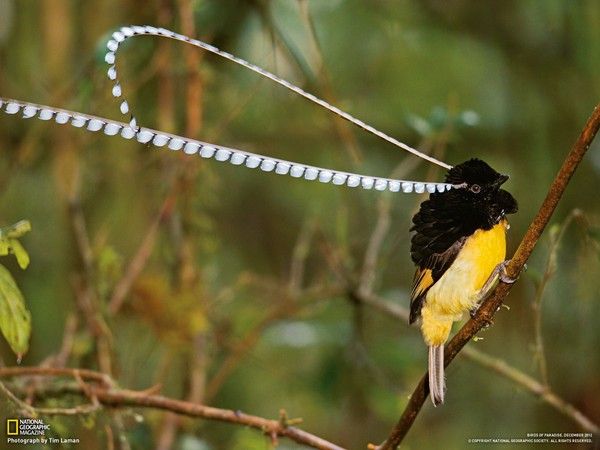 Chim thiên đường
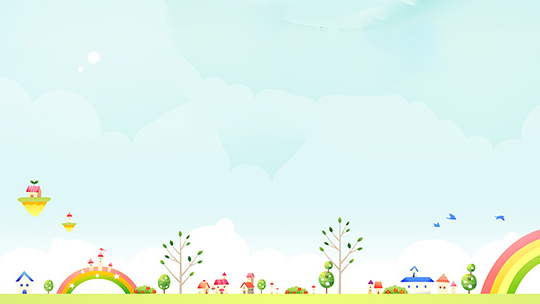 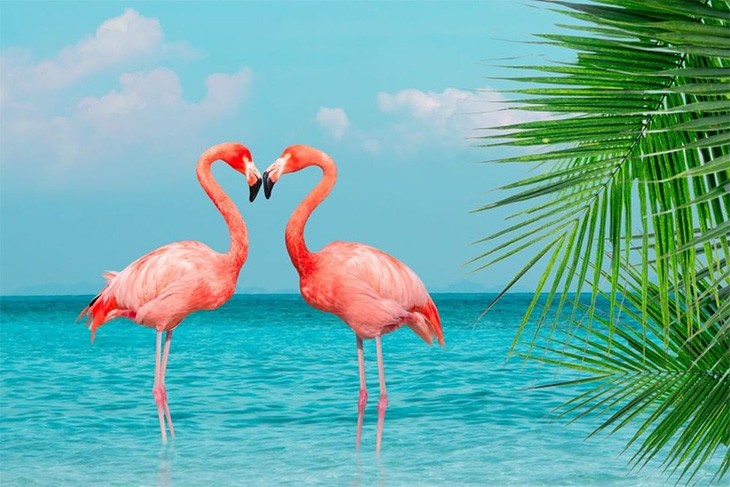 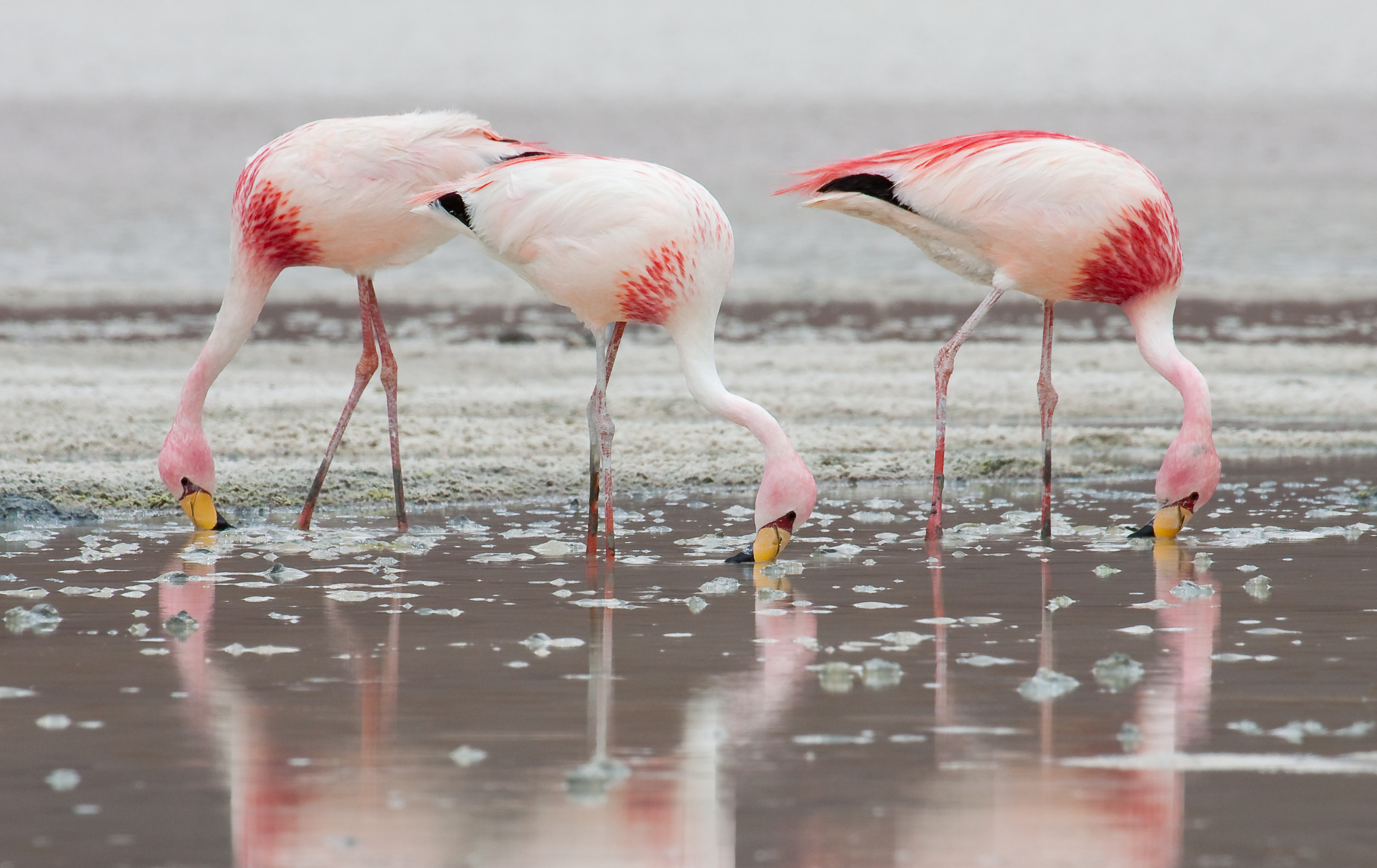 Hồng hạc
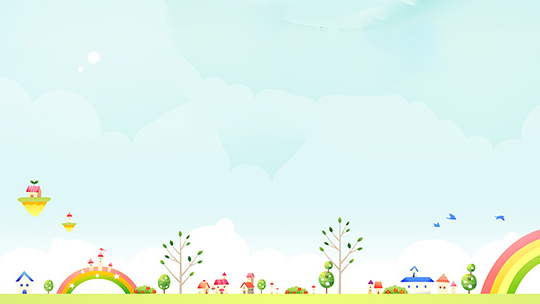 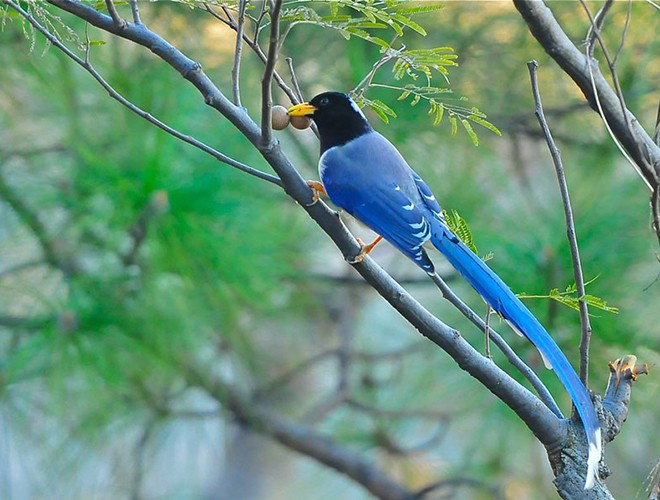 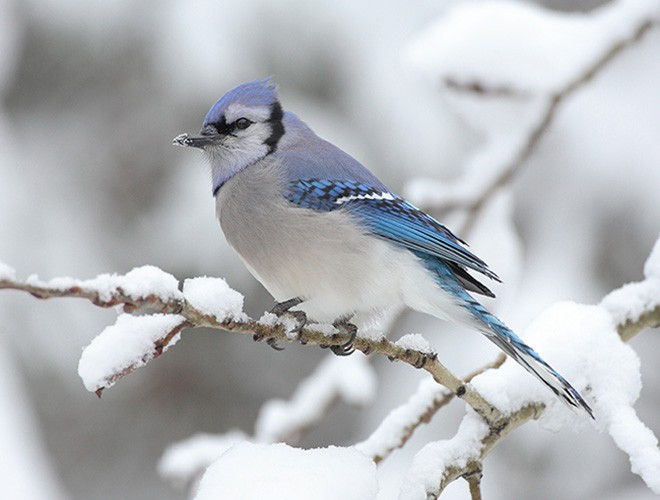 Giẻ cùi lam
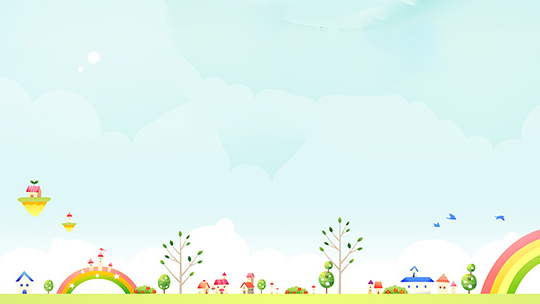 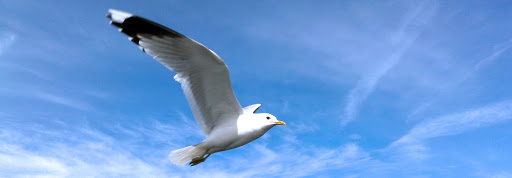 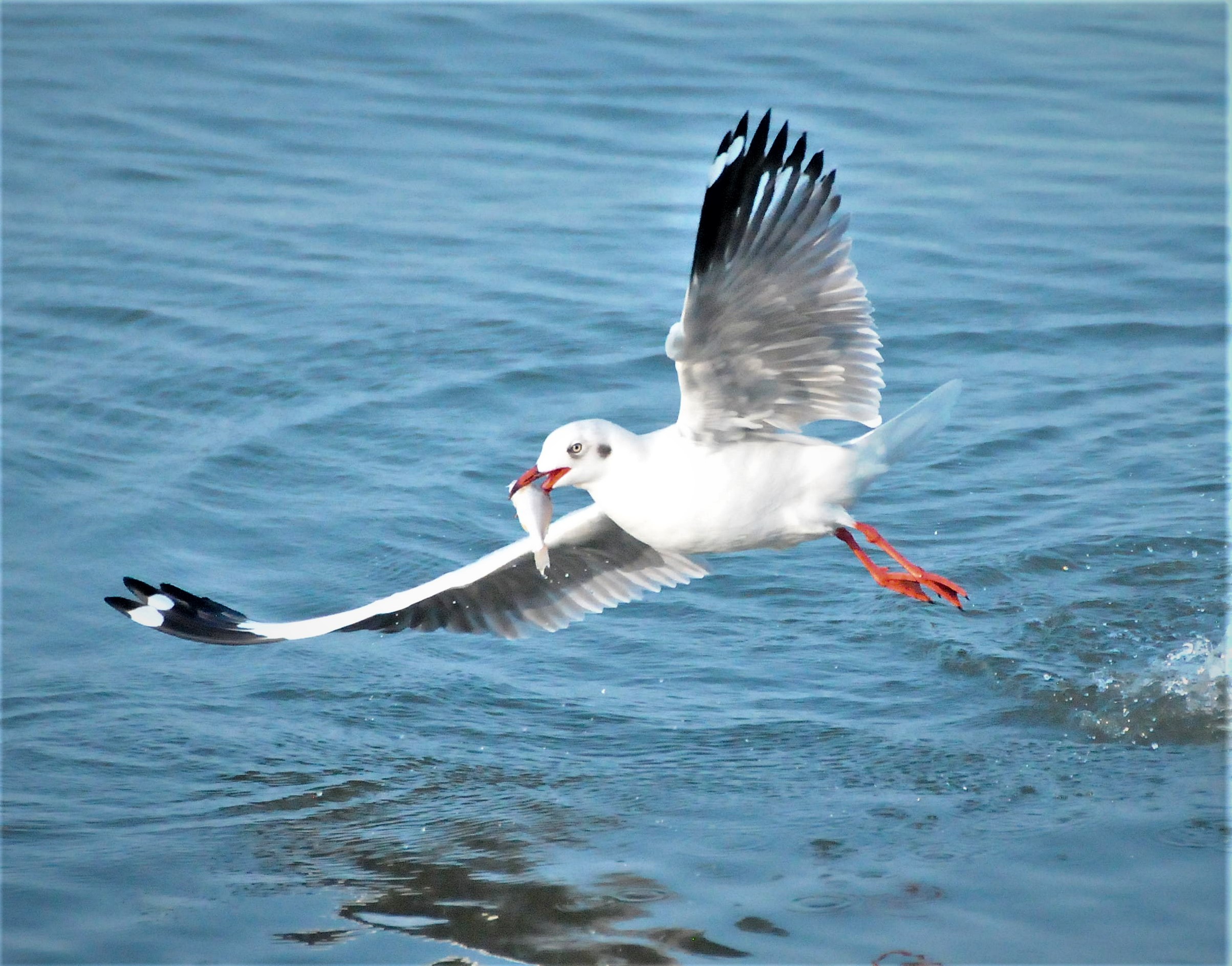 Hải âu
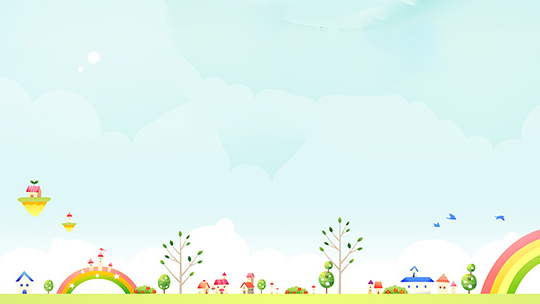 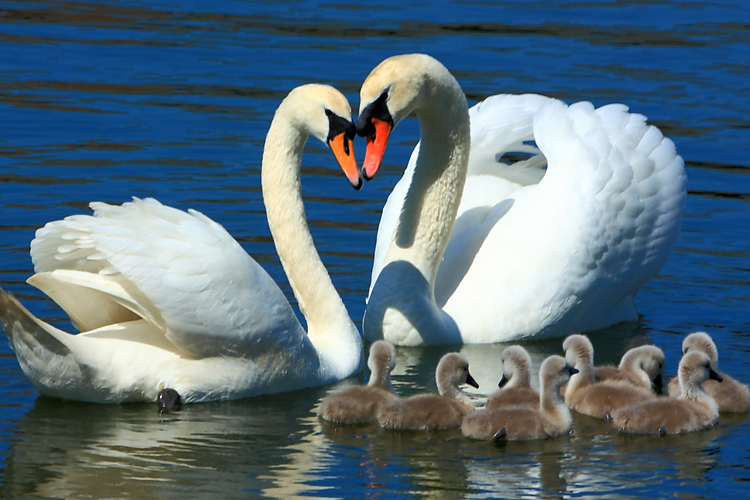 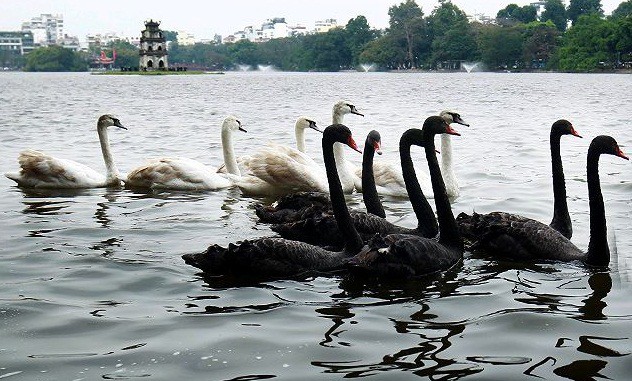 Thiên nga
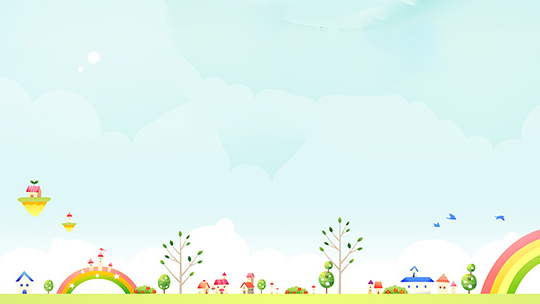 Câu hỏi:
Câu 1: Chim có lợi ích gì?
Câu 2: Chúng ta phải làm gì để bảo vệ các loài chim?
Hoạt động 2: Tìm hiểu lợi ích của loài chim.
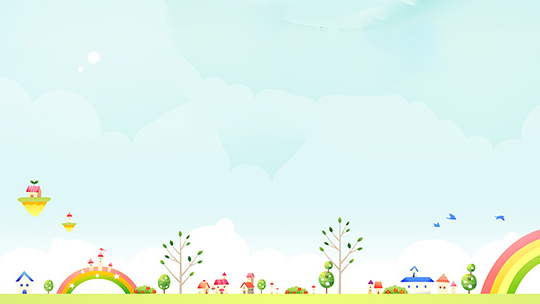 Chim có ích lợi gì?
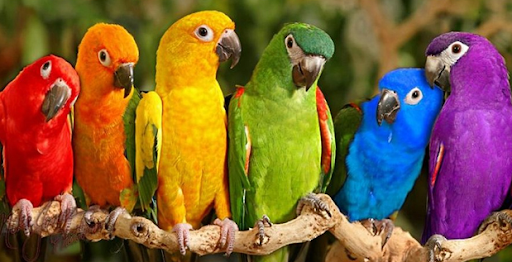 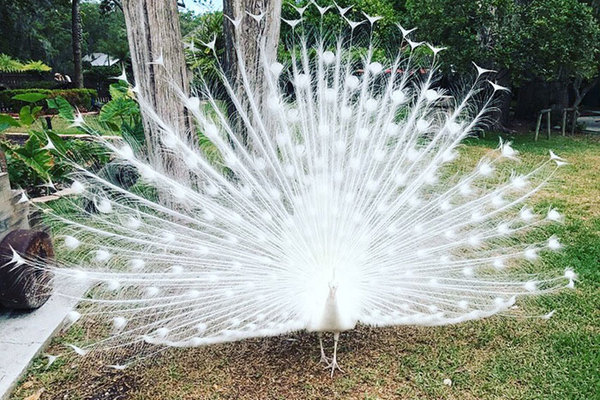 Làm cảnh
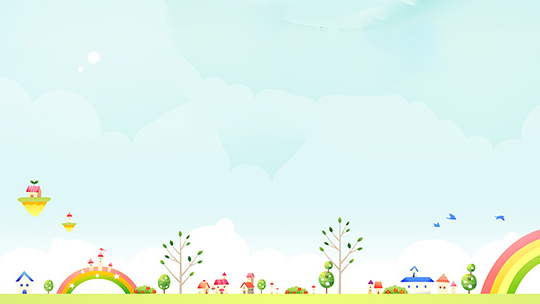 Chim có ích lợi gì?
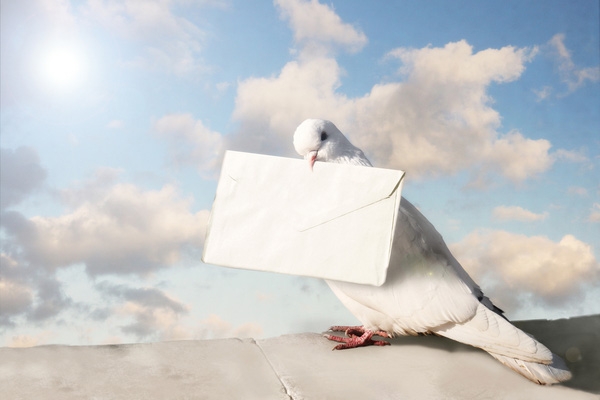 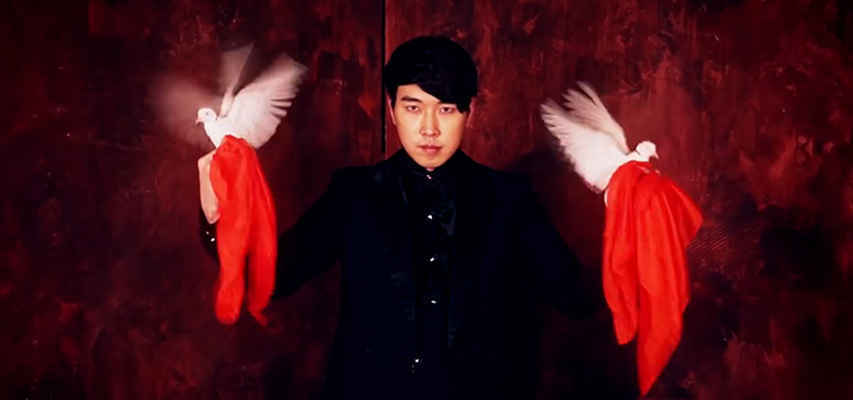 Ảo thuật
Đưa thư
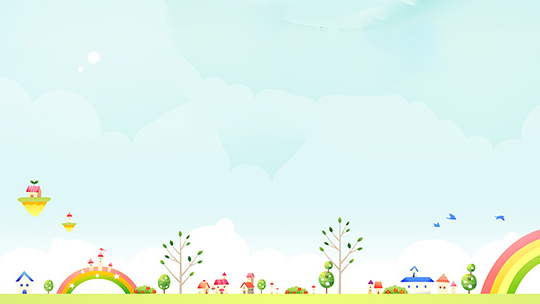 Chim có ích lợi gì?
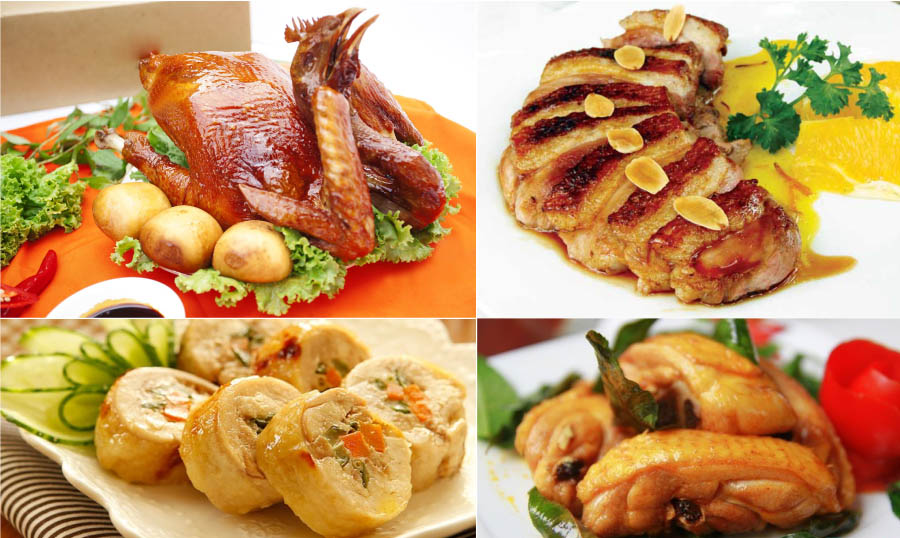 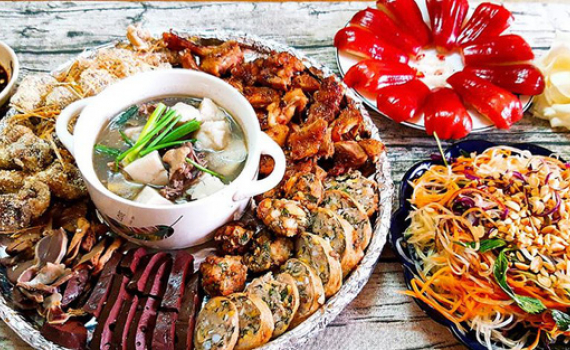 Thức ăn
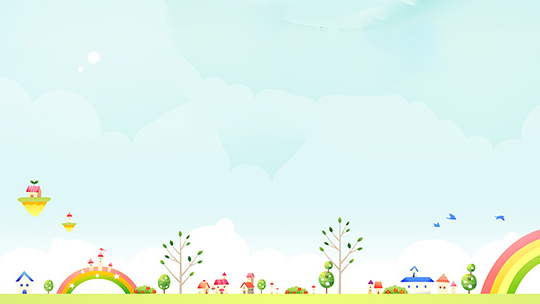 Chim có ích lợi gì?
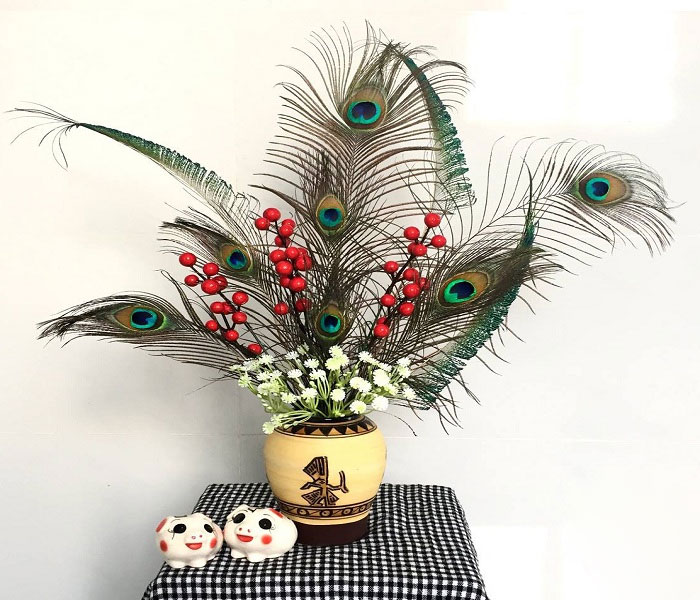 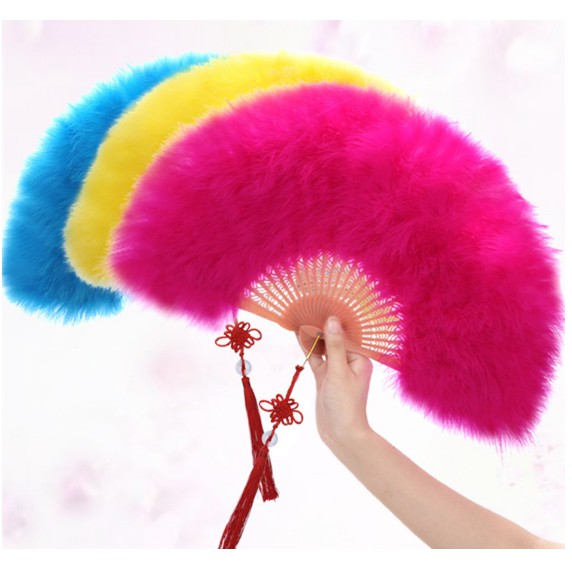 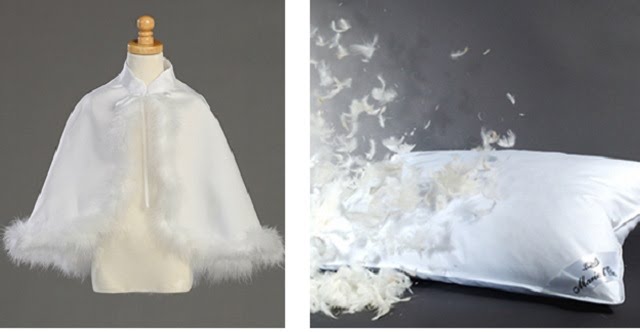 Làm quạt, áo lông, gối
Trang trí
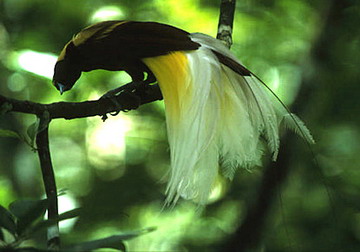 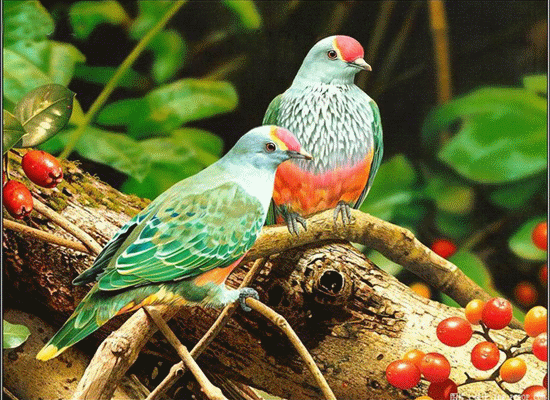 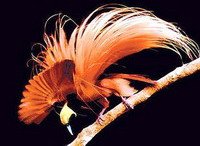 Chim còn góp phần làm cho thiên nhiên thêm tươi đẹp.
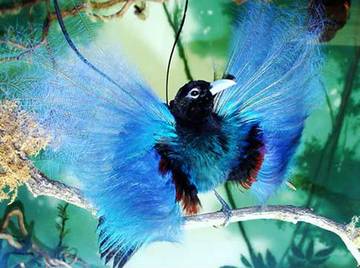 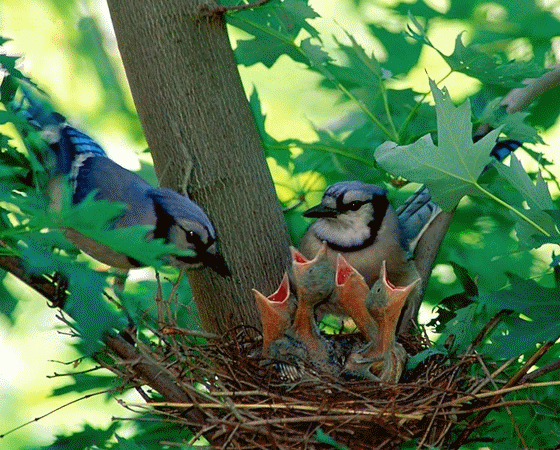 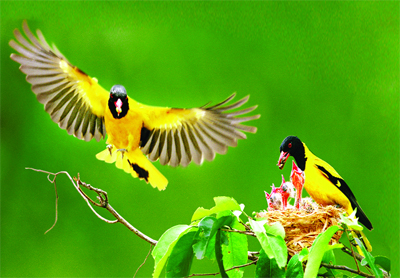 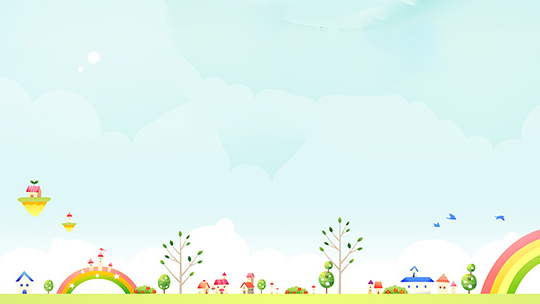 Chim có ích lợi gì?
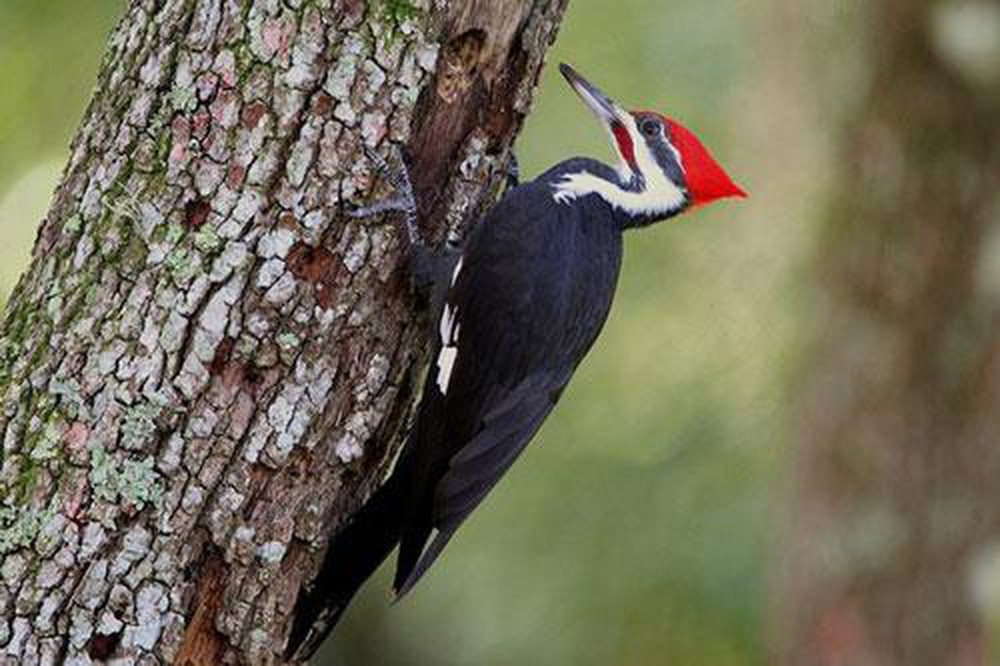 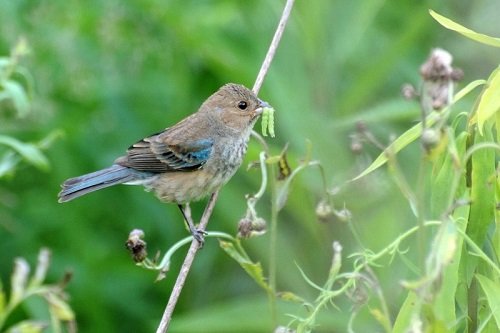 Diệt côn trùng gây hại
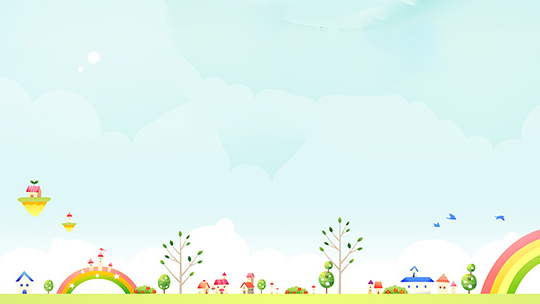 Chim có ích lợi nhưng cũng có một số loài gây hại
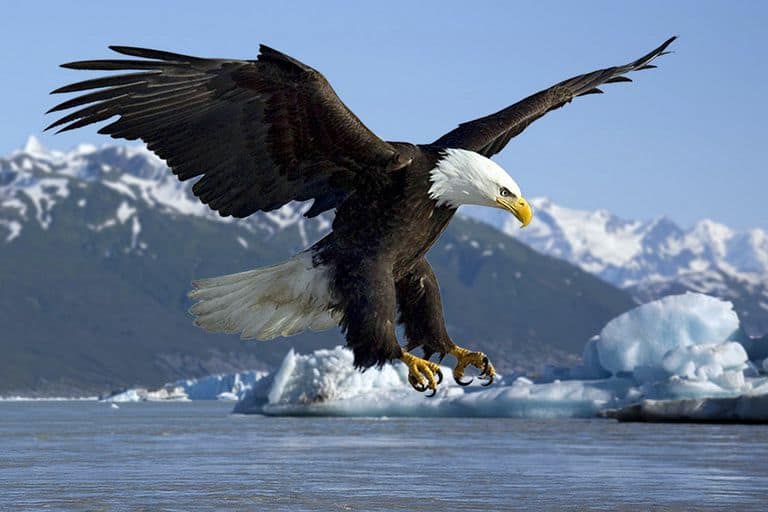 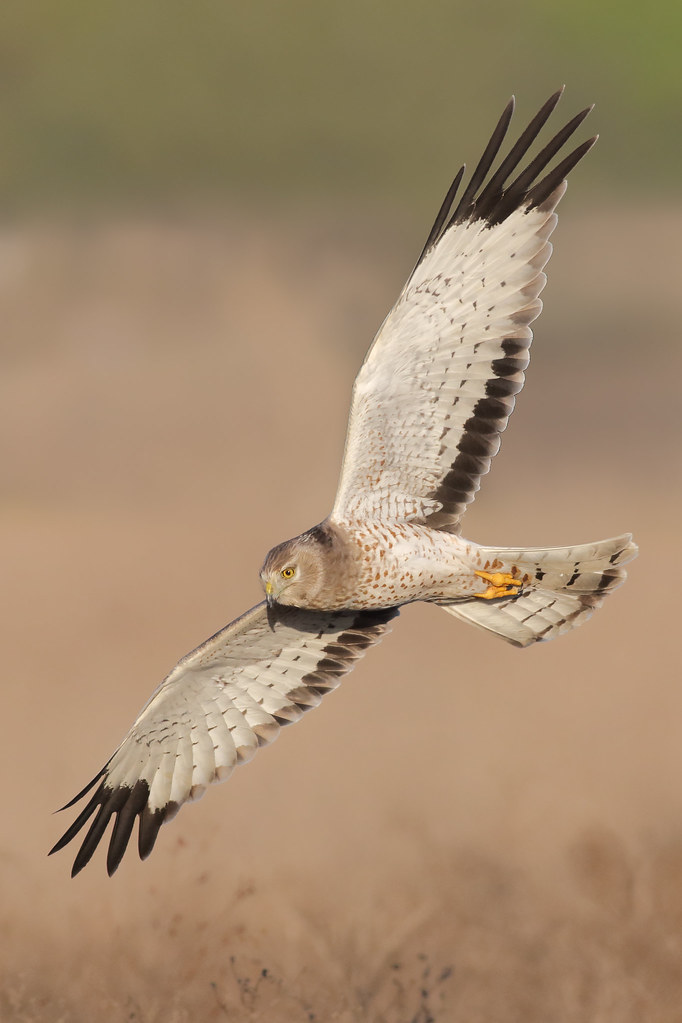 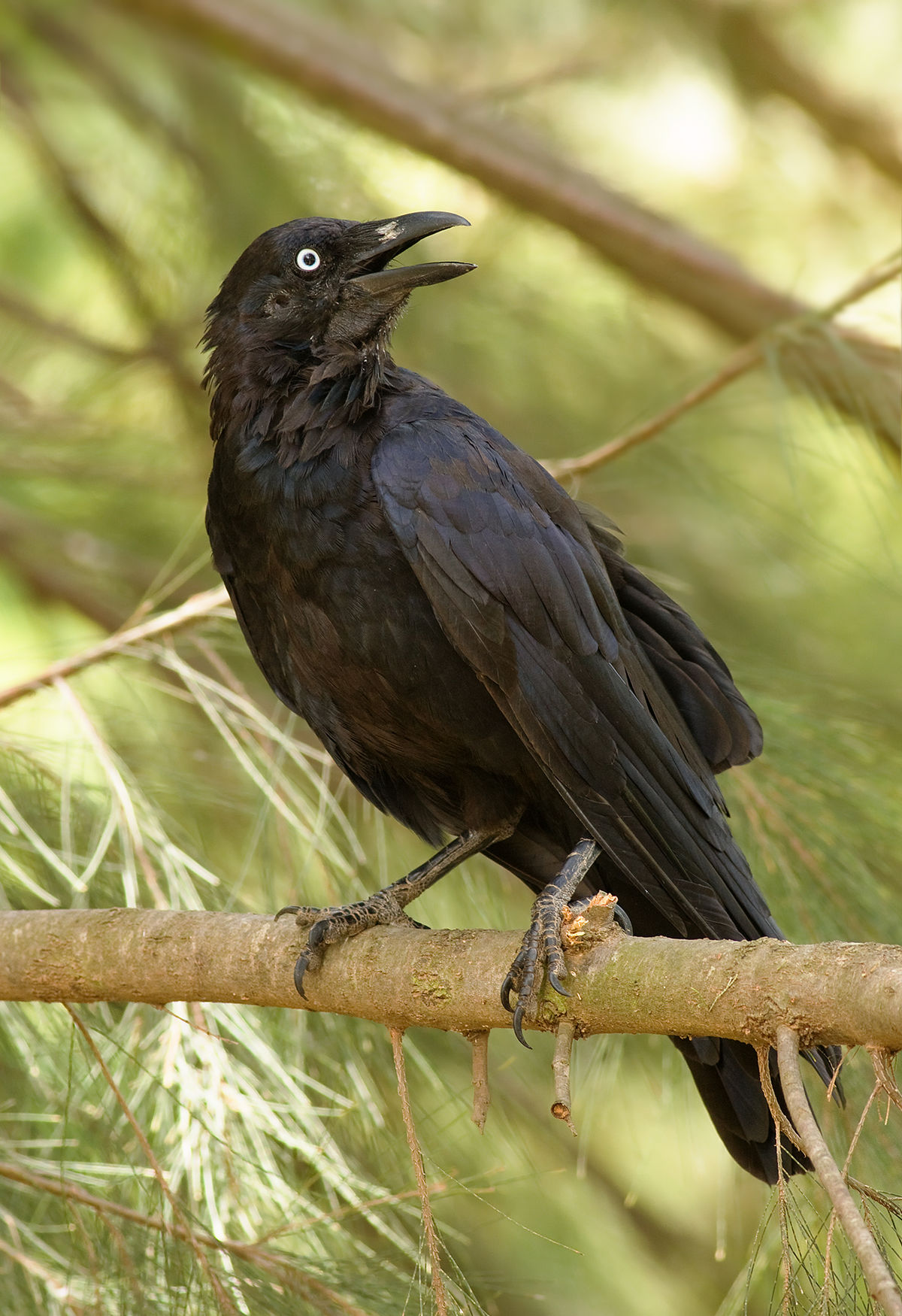 Đại bàng
Diều hâu
Quạ
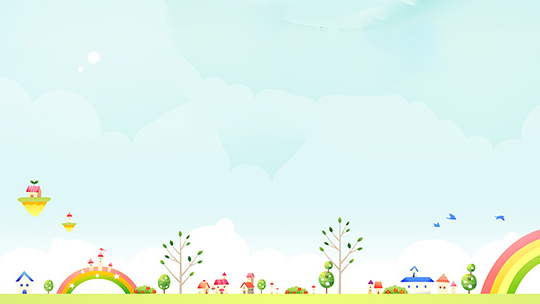 Thứ ba ngày 2 tháng 6 năm 2020
Tự nhiên và Xã hội
Chim
Chúng ta phải làm gì để bảo vệ các loài chim ?
- Không săn bắn chim.
 Không phá tổ chim, bắt chim con.
 Đối với một số loài quý hiếm thì chúng ta cần bảo vệ và nhân giống.
Tuyên truyền cho mọi người cùng nhau bảo vệ chim.
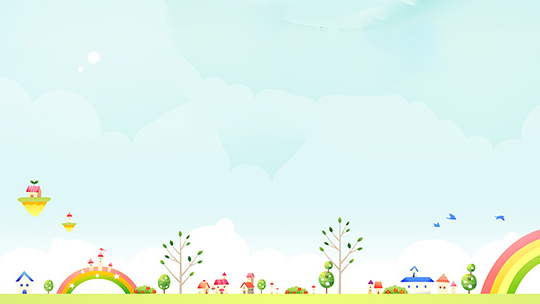 Nên
Không nên
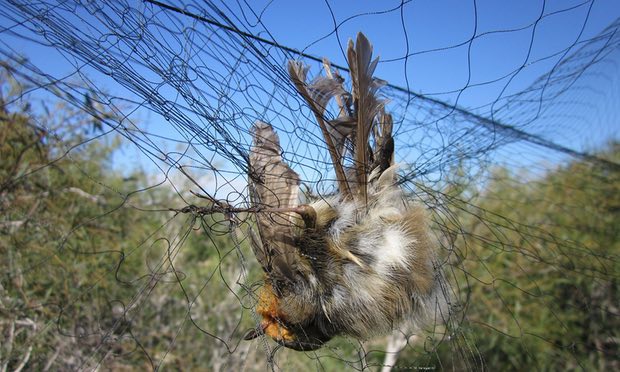 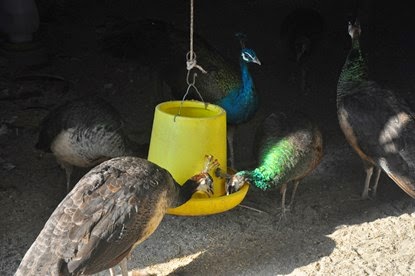 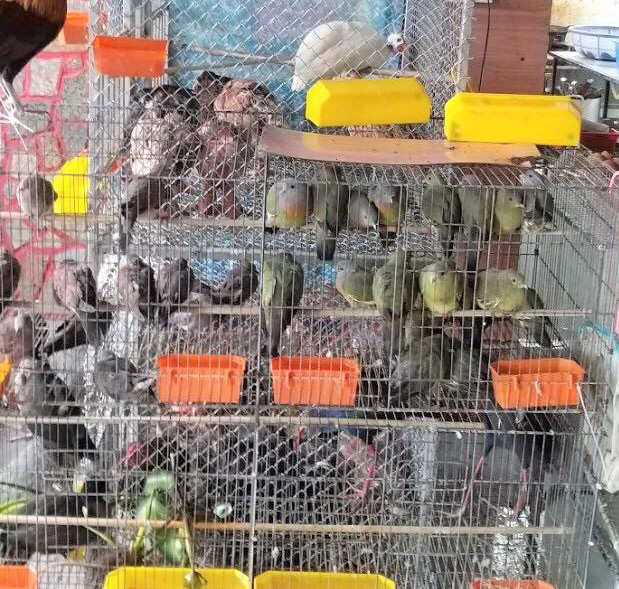 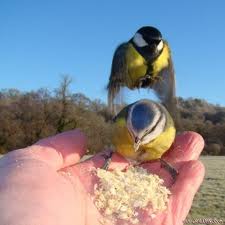 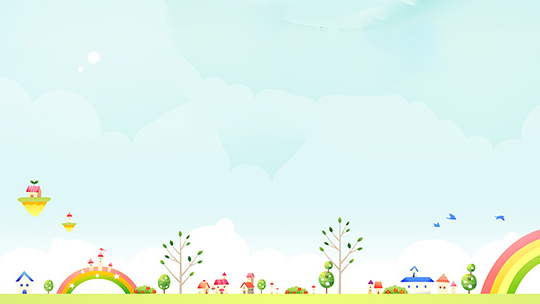 Thứ ba ngày 2 tháng 6 năm 2020
Tự nhiên và Xã hội
Chim
Chim có rất nhiều lợi ích cho cuộc sống con người. Chúng ta nên bảo vệ các loài chim, đặc biệt là các loài quý hiếm. Không săn bắt bừa bãi và phá tổ chim.
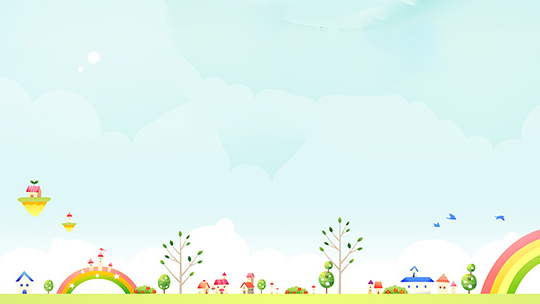 Đố bạn chim gì?
Chim gì hiền dịu dễ thương
Mang tên biểu tượng bốn phương hòa bình?
Bồ câu
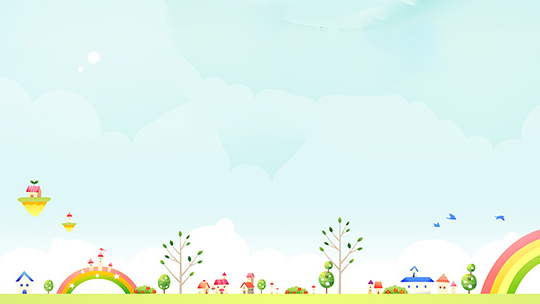 Đố bạn chim gì?
Là chim mà chẳng biết bay
Chạy nhanh thoăn thoắt đoán ngay chim gì?
Đà điểu
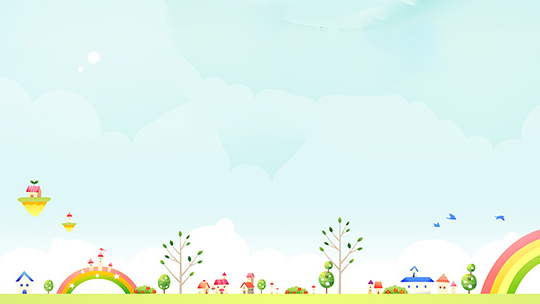 Đố bạn chim gì?
Chim gì giang cánh lượn bayCắp nàng công chúa truyện ngày cổ xưa?
Đại bàng
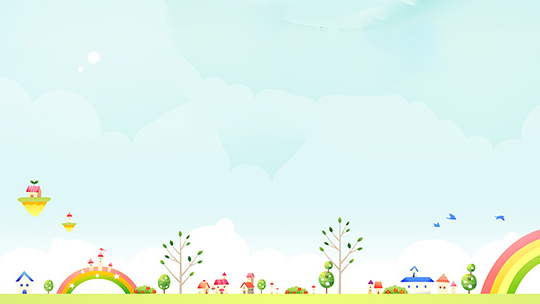 Đố bạn chim gì?
Chim gì mà chẳng biết bayTuyết băng giá lạnh đứng ngay giữa trời?
Chim cánh cụt
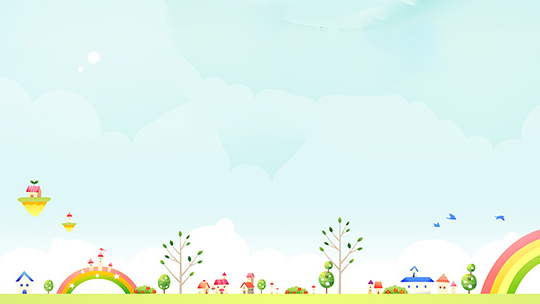 NHẬN XÉT - DẶN DÒ
- Tìm hiểu về các loài chim khác. 
- Chuẩn bị bài “Thú”.
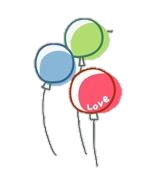 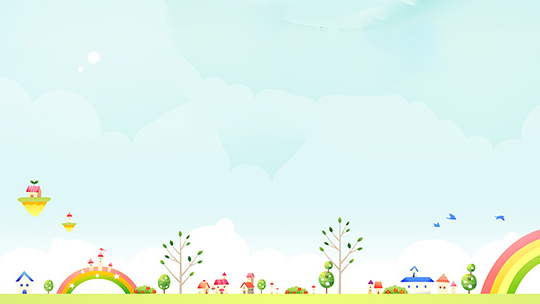 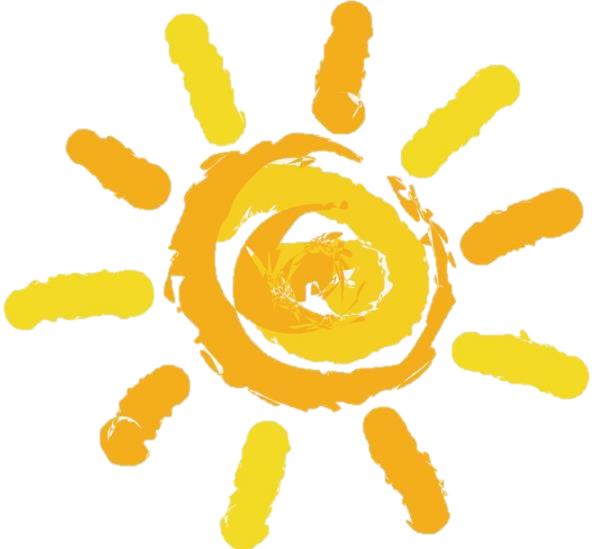 CHÚC CÁC EM 
CHĂM NGOAN, HỌC GIỎI